Law & Grace: An OverviewJim McGowan, Th.D.Sugar Land Bible Church03-04-2018
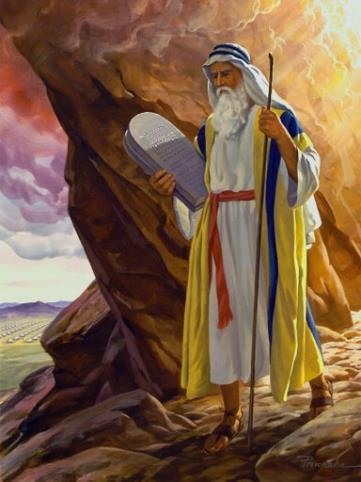 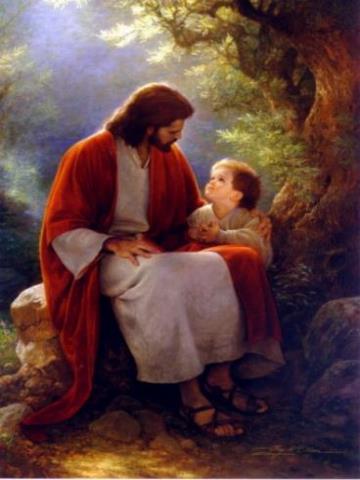 …but grace & truth were realized through Jesus Christ - John 1:17
For the Law was given through Moses…
Special thanks to Dr. Vern Peterman for access to his insights and resources.
Session 6 Outline
Review
Purpose, Aim, and Objective
Session 5
A Mountaintop Experience – Part 2 (Exo. 20:1-21)
General Information
Contrast & Comparison of Law & Grace
Conclusion
Session 6 Outline
Review
Purpose, Aim, and Objective
Session 5
A Mountaintop Experience – Part 2 (Exo. 20:1-21)
General Information
Contrast & Comparison of Law & Grace
Conclusion
Law & Grace
OUR PURPOSE, AIM AND OBJECTIVE
…is to Compare and Contrast Law and Grace so as to properly understand these two important themes and how they are related to the life of the New Testament Believer.
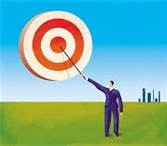 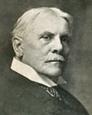 C. I. SCOFIELD, D. D.
The Grace of God, The Fundamentals Vol. 3, Chapter VII, p. 98
We have, most of us, been reared and now live under the influence of Galatianism. Protestant theology, alas, is for the most part, thoroughly Galatianized, in that neither law nor grace are given their distinct and separated places, as in the counsels of God, but are mingled together in one incoherent system. The law is no longer, as in the Divine intent, a ministration of death (2 Cor. 3:7), of cursing (Gal. 3:10), of conviction (Rom. 3:19), because we are taught that we must try to keep it, and that by Divine help we may. Nor, on the other hand, does grace bring us blessed deliverance from the dominion of sin, for we are kept under the law as a rule of life despite the plain declaration, “Sin shall not have dominion over you: for ye are not under the law, but under grace” (Rom. 6:14).
Session 6 Outline
Review
Purpose, Aim, and Objective
Session 5
A Mountaintop Experience – Part 2 (Exo. 20:1-21)
General Information
Contrast & Comparison of Law & Grace
Conclusion
Law & Grace: Lesson 5 Review
Moses on the Mountain
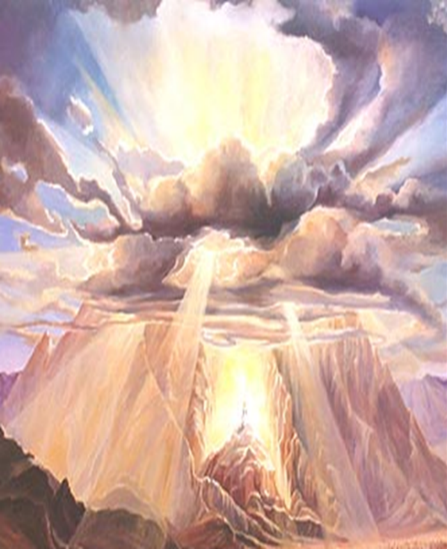 Law & Grace: Lesson 5 Review
Moses on the Mountain
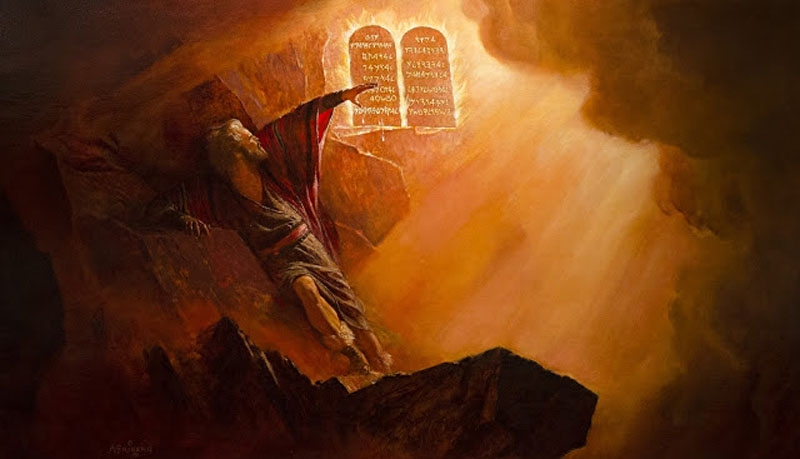 Law & Grace: Lesson 5 Review
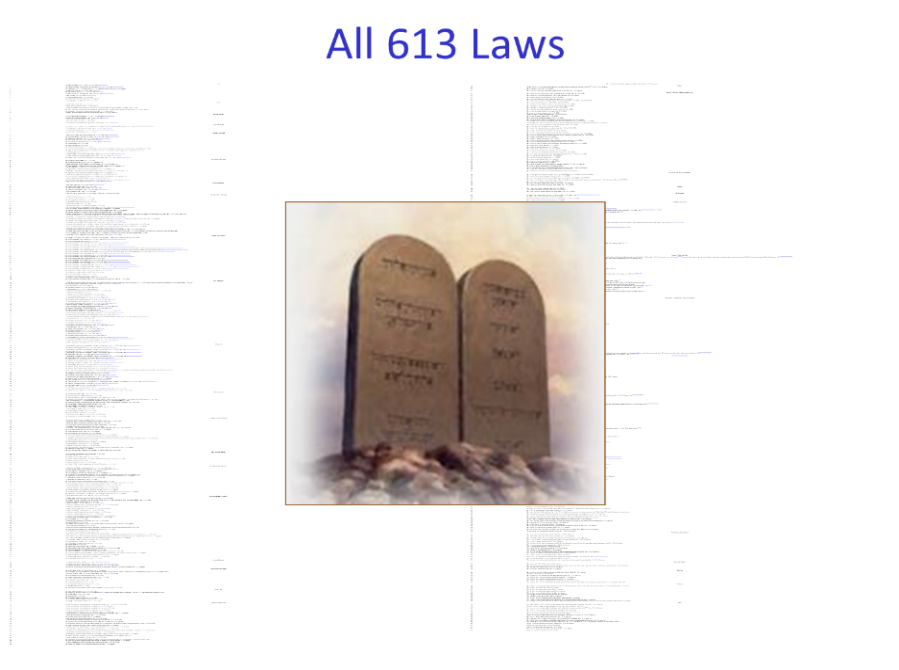 Law & Grace: Lesson 5 Review
Consecration – who does it?
To consecrate is to set apart & dedicate for a holy purpose…
Law & Grace: Lesson 5 Review
Stay away… or draw near?
Law & Grace: Lesson 5 Review
Death Threatened vs. Death Accomplished
Law & Grace: Lesson 5 Review
Death: A Bad Thing or Death: A Good Thing?
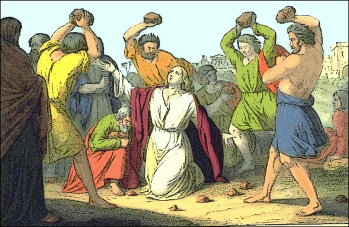 Under the Law, dying was not good or desirable, …but under Grace our death with Christ is phenomenally good!
END OF REVIEW
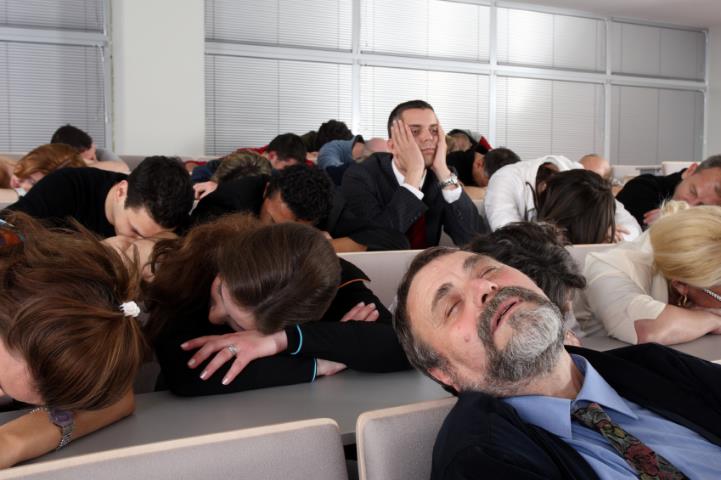 FINALLY
Session 6 Outline
Review
Purpose, Aim, and Objective
Session 5
A Mountaintop Experience – Part 2 (Exo. 20:1-21)
General Information
Contrast & Comparison of Law & Grace
Conclusion
Law & Grace: Lesson 6 A Mountaintop Experience – Part 2
A Mountaintop Experience – Part 2
Exodus 20:1-21
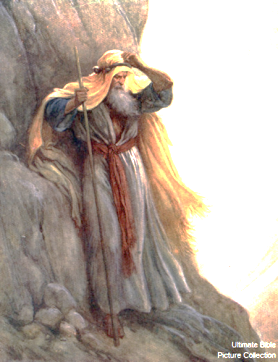 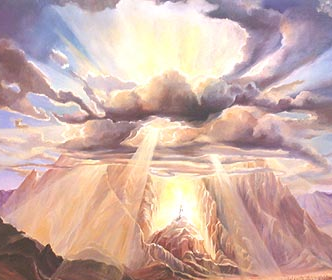 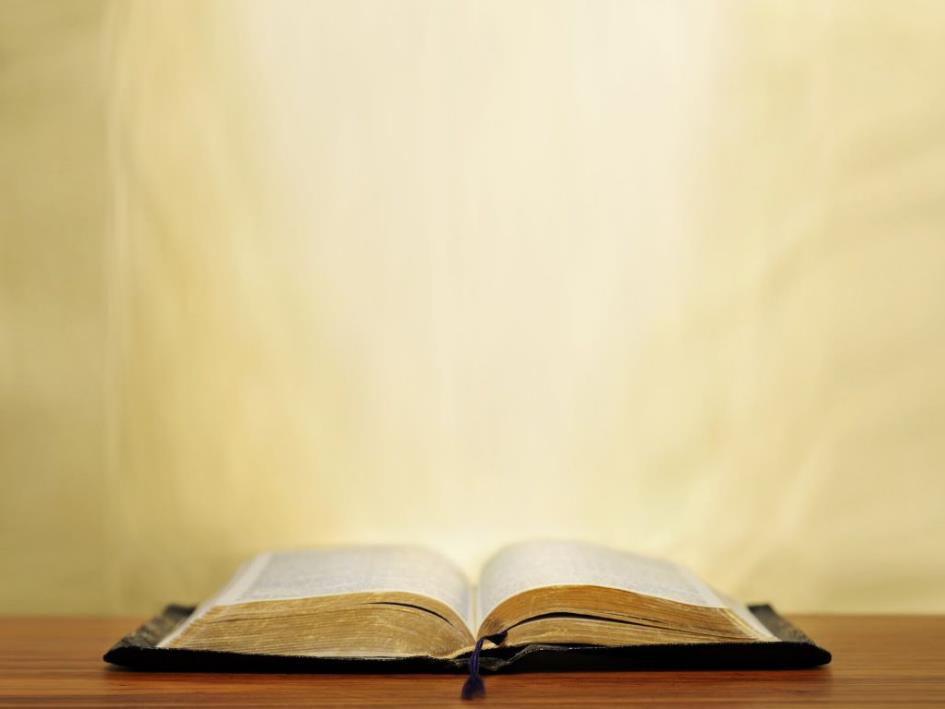 Exodus 20:1-21
1 Then God spoke all these words, saying, 2 “I am the Lord your God, who brought you out of the land of Egypt, out of the house of slavery. 3 “You shall have no other gods before Me. 4 “You shall not make for yourself an idol, or any likeness of what is in heaven above or on the earth beneath or in the water under the earth. 5 “You shall not worship them or serve them; for I, the Lord your God, am a jealous God, visiting the iniquity of the fathers on the children, on the third and the fourth generations of those who hate Me, 6 but showing lovingkindness to thousands, to those who…
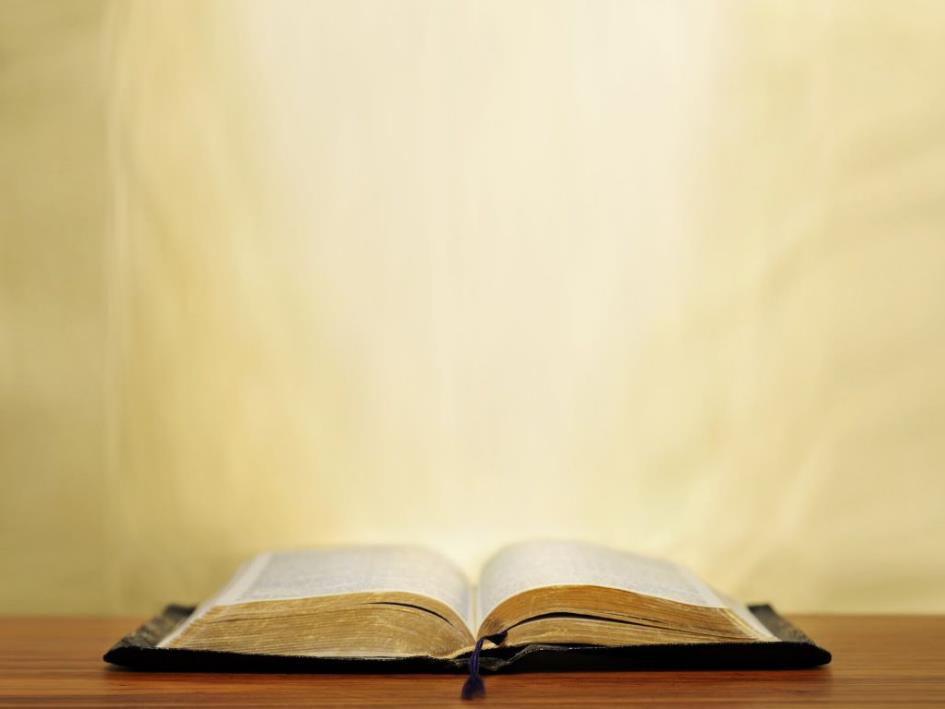 Exodus 20:1-21
…love Me and keep My commandments. 7 “You shall not take the name of the Lord your God in vain, for the Lord will not leave him unpunished who takes His name in vain. 8 “Remember the sabbath day, to keep it holy. 9 “Six days you shall labor and do all your work, 10 but the seventh day is a sabbath of the Lord your God; in it you shall not do any work, you or your son or your daughter, your male or your female servant or your cattle or your sojourner who stays with you. 11 “For in six days the Lord made the heavens and the earth, the sea and all that is in them, and rested on …
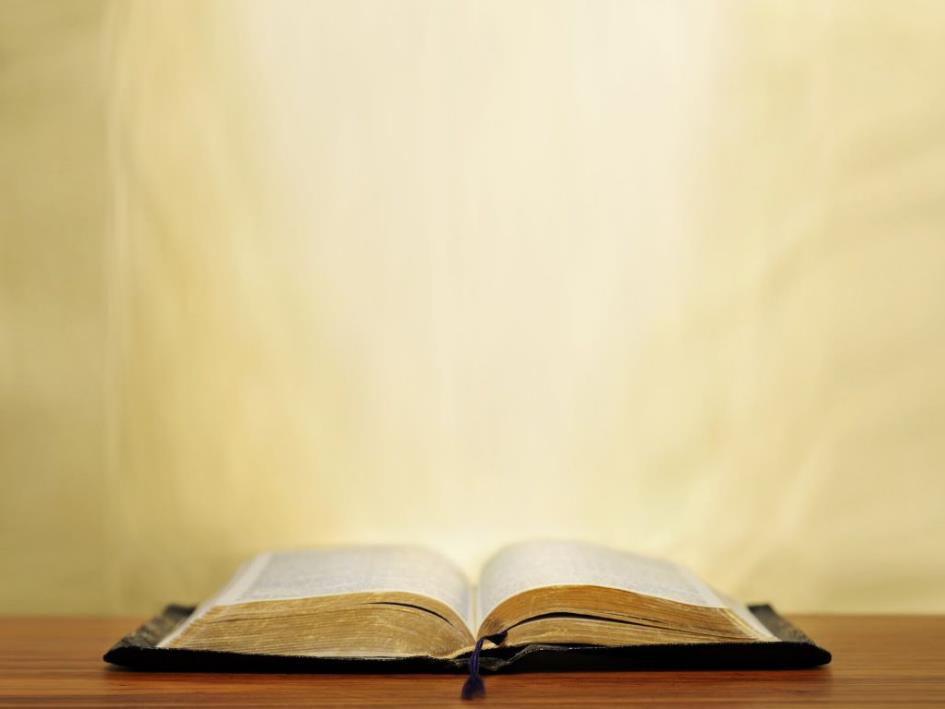 Exodus 20:1-21
…the seventh day; therefore the Lord blessed the sabbath day and made it holy. 12 “Honor your father and your mother, that your days may be prolonged in the land which the Lord your God gives you. 13 “You shall not murder. 14 “You shall not commit adultery. 15 “You shall not steal. 16 “You shall not bear false witness against your neighbor. 17 “You shall not covet your neighbor’s house; you shall not covet your neighbor’s wife or his male servant or his female servant or his ox or his donkey or anything that belongs to your neighbor.” 18 All the people perceived the thunder …
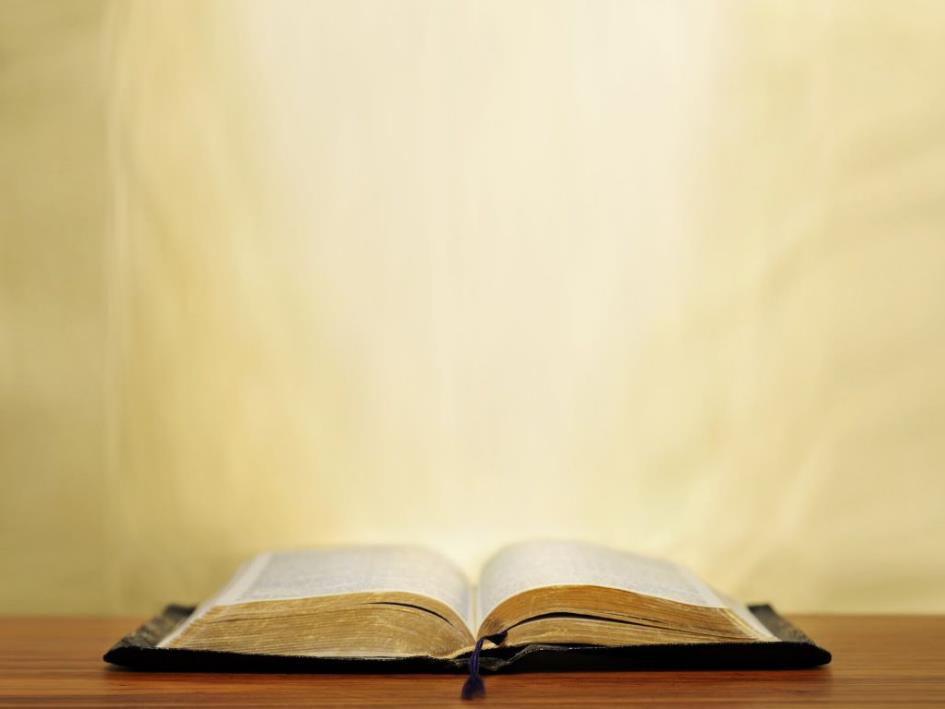 Exodus 20:1-21
…and the lightning flashes and the sound of the trumpet and the mountain smoking; and when the people saw it, they trembled and stood at a distance. 19 Then they said to Moses, “Speak to us yourself and we will listen; but let not God speak to us, or we will die.” 20 Moses said to the people, “Do not be afraid; for God has come in order to test you, and in order that the fear of Him may remain with you, so that you may not sin.” 21 So the people stood at a distance, while Moses approached the thick cloud where God was.
Session 6 Outline
Review
Purpose, Aim, and Objective
Session 5
A Mountaintop Experience – Part 2 (Exo. 20:1-21)
General Information
Contrast & Comparison of Law & Grace
Conclusion
Law & Grace: Lesson 6 A Mountaintop Experience – Part 2
Keep Your Distance!
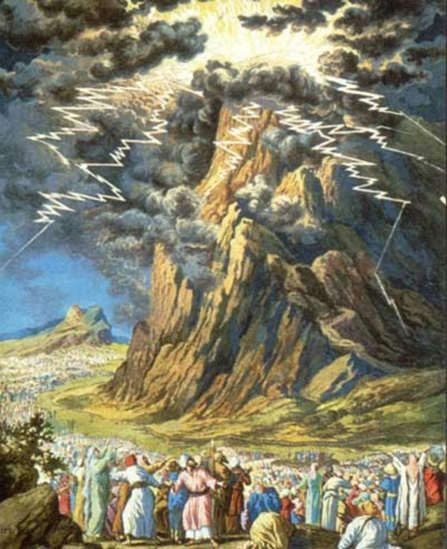 Law & Grace: Lesson 6 A Mountaintop Experience – Part 2
The 10 Commandments
Exodus 20:1-21 presents what has come to be called ‘The 10 Commandments’.
It also includes some interactions between Moses and the people that follows ‘the 10’.
In this, the very first presentation of ‘The 10 Commandments’, the words of ‘The 10’ are simply spoken by God directly to Moses on Mt Sinai.
Then Moses goes down to speak with the people of Israel.
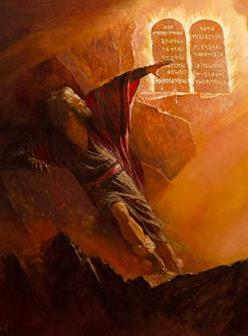 Law & Grace: Lesson 6 A Mountaintop Experience – Part 2
Law & Grace: Lesson 6 A Mountaintop Experience – Part 2
Were you aware that…
…what we have  come to call ‘The 10 Commandments’ as originally given had additional spoken commandments, at the end of chapter, after V. 21?
…what we have come to call ‘The 10 Commandments’ was later called (literally) ‘The 10 words’ (cf. Exo. 34:28; Deu. 4:13; 10:4)?
…as God spoke them first, in Exodus 20:1-21 ‘The 10’ were not given any special name?
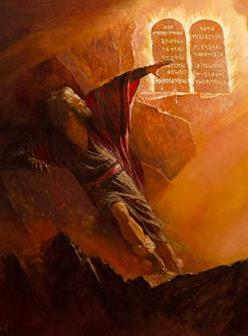 Law & Grace: Lesson 6 A Mountaintop Experience – Part 2
Were you aware that…
…what we have  come to call ‘The 10 Commandments’ as originally given had additional spoken commandments, at the end of chapter, after V. 21?
…what we have come to call ‘The 10 Commandments’ was later called (literally) ‘The 10 words’ (cf. Exo. 34:28; Deu. 4:13; 10:4)?
…as God spoke them first, in Exodus 20:1-21 ‘The 10’ were not given any special name?
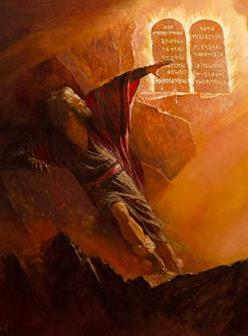 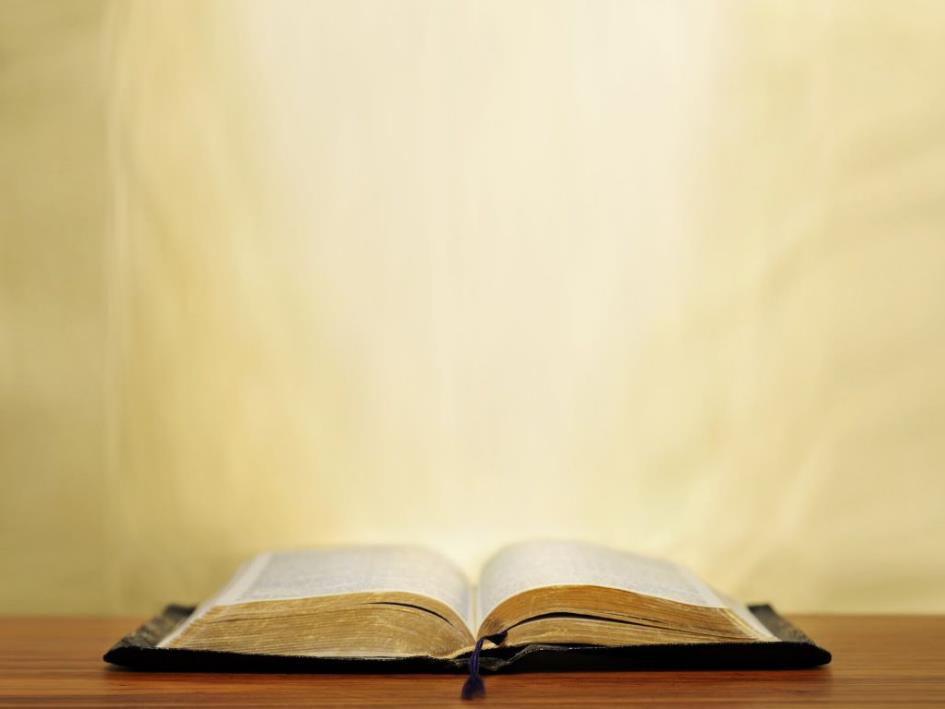 Exodus 34:28b
…And he wrote on the tablets the words of the covenant, the Ten Commandments (literally words!).
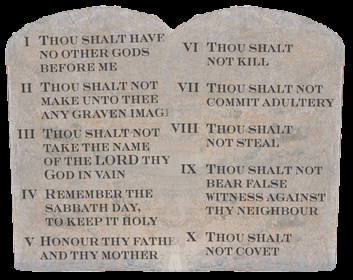 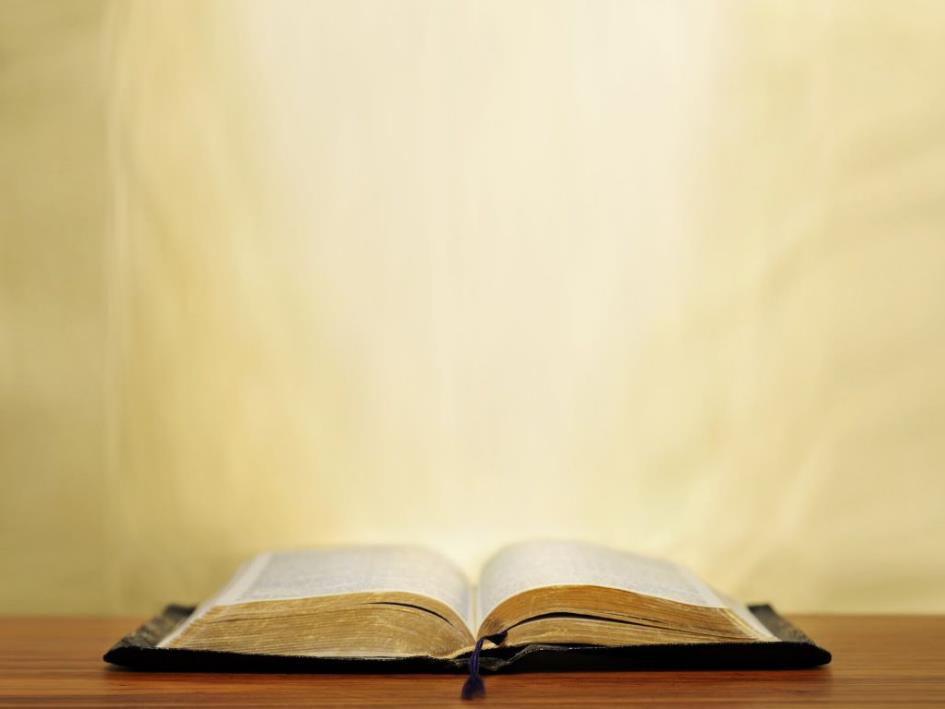 Deuteronomy 4:13
“So He declared to you His covenant…that is, the Ten Commandments (literally words!).
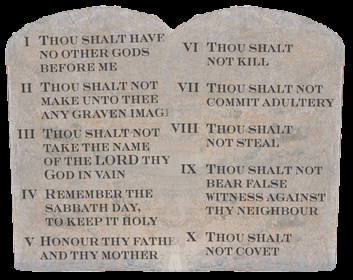 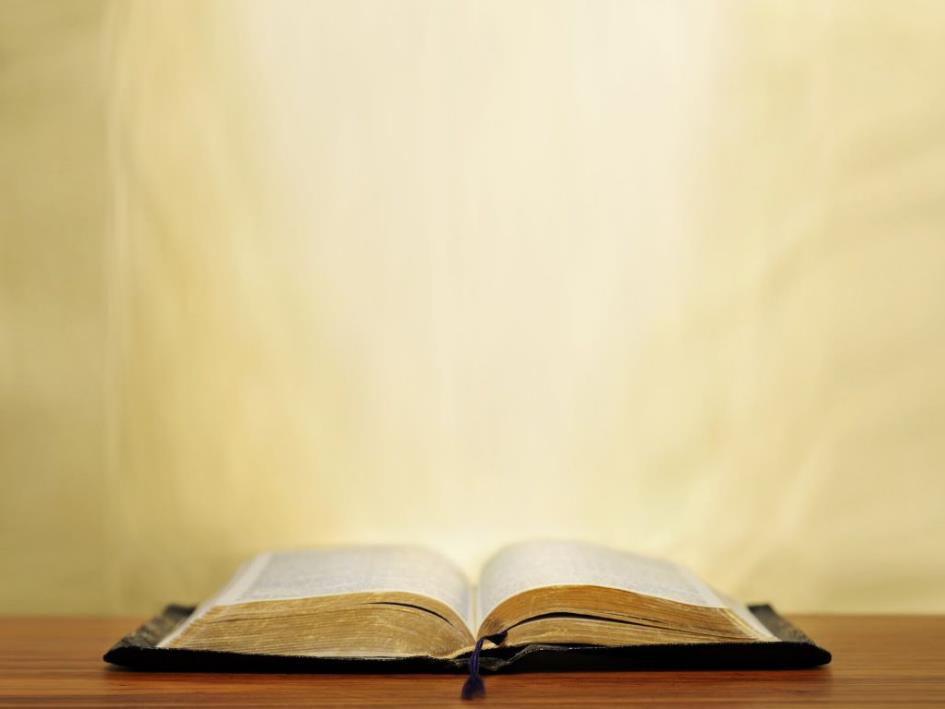 Deuteronomy 10:4
“He wrote on the tablets, like the former writing, the Ten Commandments (literally words!)…
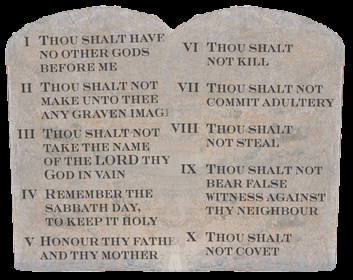 Law & Grace: Lesson 6 A Mountaintop Experience – Part 2
Were you aware that…
…what we have  come to call ‘The 10 Commandments’ as originally given had additional spoken commandments, at the end of chapter, after V. 21?
…what we have come to call ‘The 10 Commandments’ was later called (literally) ‘The 10 words’ (cf. Exo. 34:28; Deu. 4:13; 10:4)?
…as God spoke them first, in Exodus 20:1-21 ‘The 10’ were not given any special name?
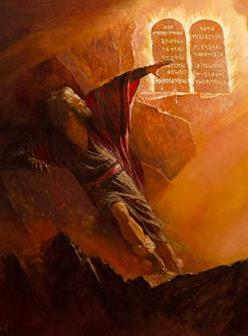 Law & Grace: Lesson 6 A Mountaintop Experience – Part 2
Were you aware that…
…the words of ‘The 10 Commandments’ were first SPOKEN by God, later WRITTEN down by Moses, then WRITTEN by God on tablets of stone? 
…those tablets of stone were broken by Moses
…new tablets of stone were written again by God and placed in the Ark
…the “10 Words” were later spoken by Moses to the Children of Israel before they crossed the Jordan River?
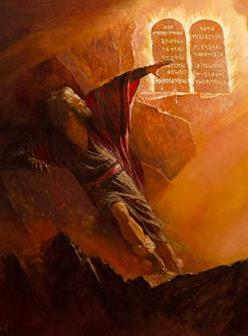 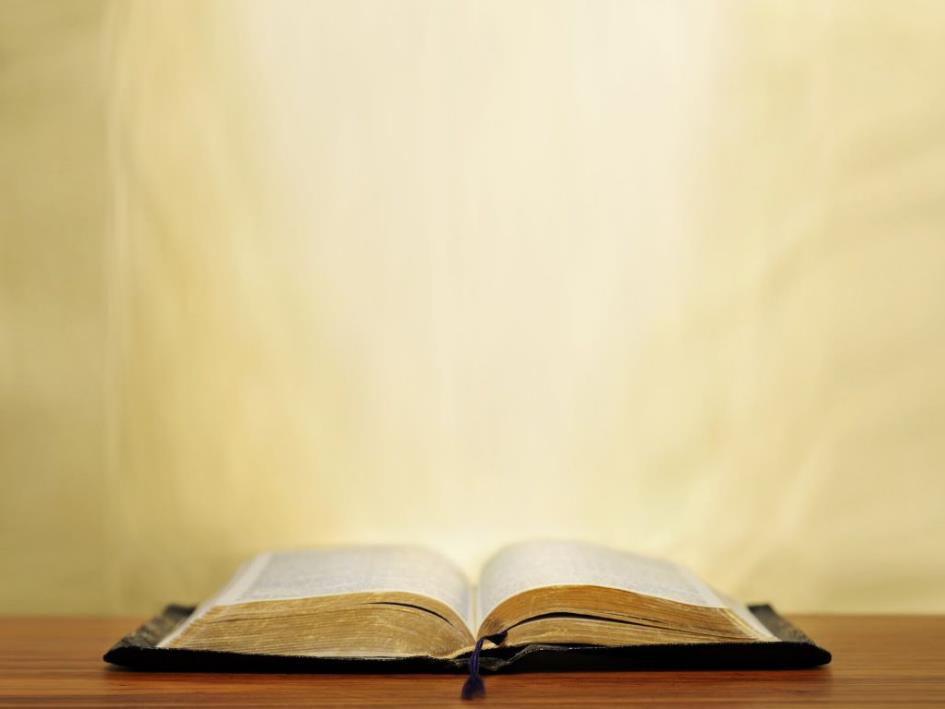 Exodus 31:18
When He had finished speaking with him upon Mount Sinai, He gave Moses the two tablets of the testimony, tablets of stone, written by the finger of God.

Deuteronomy 9:10
“The Lord gave me the two tablets of stone written by the finger of God; and on them were all the words which the Lord had spoken with you at the mountain from the midst of the fire on the day of the assembly.
Law & Grace: Lesson 6 A Mountaintop Experience – Part 2
Figure of Speech
A figure is simply a word or a sentence thrown into a peculiar form, different from its original or simplest meaning or use....It may be asked, “How are we to know, then, when words are to be taken in their simple, original form (i.e., literally), and when they are to be taken in some other and peculiar form (i.e., as a Figure)?” The answer is that, whenever and wherever it is possible, the words of Scripture are to be understood literally, but when a statement appears to be contrary to our experience, or to known fact, or revealed truth; or seems to be at variance with the general teaching of the Scriptures, then we may reasonably expect that some figure is employed. And as it is employed only to call our attention to some specially designed emphasis, we are at once bound to diligently examine the figure for the purpose of discovering and learning the truth that is thus emphasized.
Bullinger, E. W. (1898).  (p. xv). Figures of Speech Used in the Bible (p. xv). 
London; New York: Eyre & Spottiswoode; E. & J. B. Young & Co.
Law & Grace: Lesson 6 A Mountaintop Experience – Part 2
Figure of Speech“Synecdoche of the Part” - where a part is put for the whole
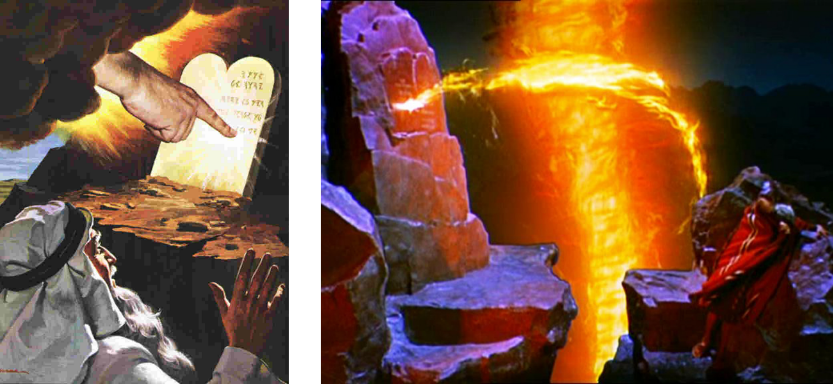 “A finger is attributed to God, to denote the putting forth of His formative power, and the direct and immediate act of God.”
Law & Grace: Lesson 6 A Mountaintop Experience – Part 2
Figure of Speech“the shadow of Your wings” (Psa. 17:8; 36:7; 57:1)
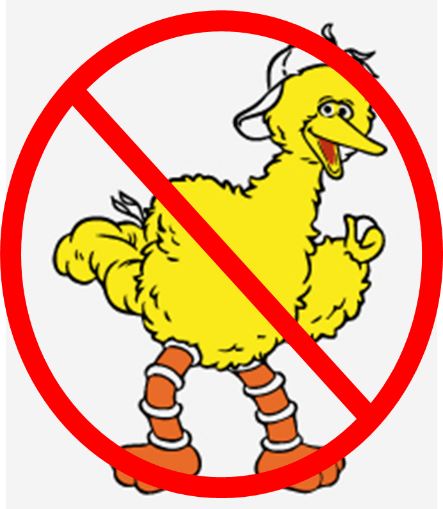 Law & Grace: Lesson 6 A Mountaintop Experience – Part 2
Were you aware that…
…the words of ‘The 10 Commandments’ were first spoken by God, and later written down by Moses, then written by God on tablets of stone? 
…those tablets of stone were broken by Moses
…new tablets of stone were written again by God and placed in the Ark
…the “10 Words” were later spoken by Moses to the Children of Israel before they crossed the Jordan River?
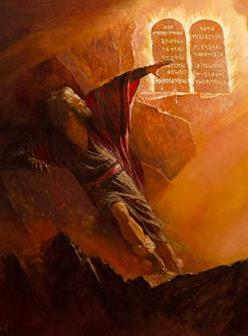 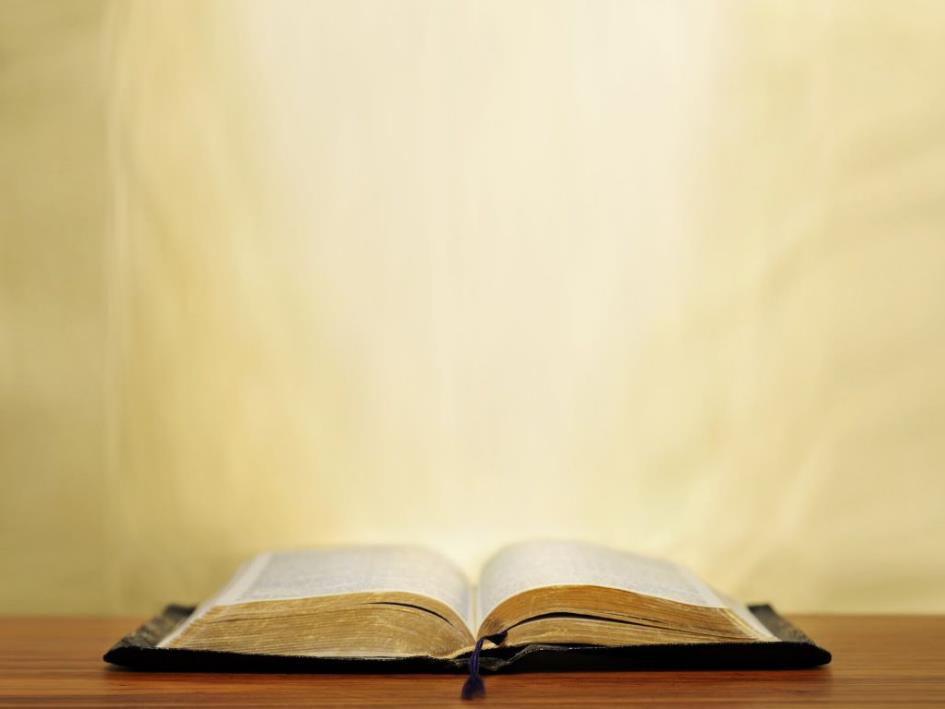 Exodus 32:19 
“It came about, as soon as Moses came near the camp, that he saw the calf and the dancing; and Moses’ anger burned, and he threw the tablets from his hands and shattered them at the foot of the mountain.”
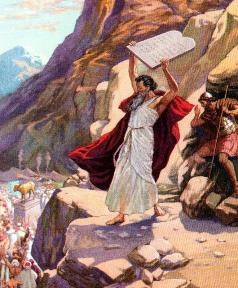 Law & Grace: Lesson 6 A Mountaintop Experience – Part 2
Were you aware that…
…the words of ‘The 10 Commandments’ were first spoken by God, and later written down by Moses, then written by God on tablets of stone? 
…those tablets of stone were broken by Moses
…new tablets of stone were written again by God and placed in the Ark
…the “10 Words” were later spoken by Moses to the Children of Israel before they crossed the Jordan River?
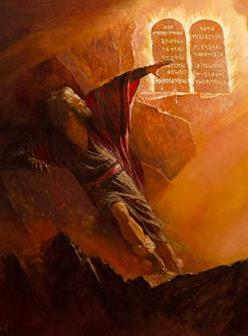 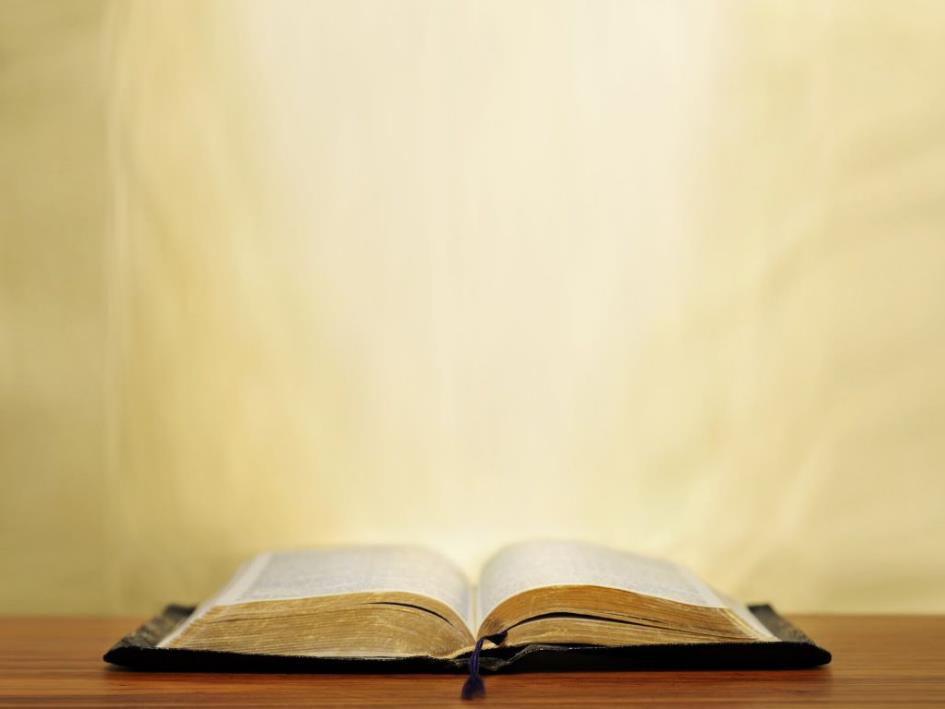 Deuteronomy 10:1–4
1 “At that time the Lord said to me, ‘Cut out for yourself two tablets of stone like the former ones, and come up to Me on the mountain, and make an ark of wood for yourself. 2 ‘I will write on the tablets the words that were on the former tablets which you shattered, and you shall put them in the ark.’ 3 “So I made an ark of acacia wood and cut out two tablets of stone like the former ones, and went up on the mountain with the two tablets in my hand. 4 “He wrote on the tablets, like the former writing, the Ten Commandments which the Lord had spoken to you on the mountain from the midst of the fire on the day of the assembly; and the Lord gave them to me.
Law & Grace: Lesson 6 A Mountaintop Experience – Part 2
Were you aware that…
…the words of ‘The 10 Commandments’ were first spoken by God, and later written down by Moses, then written by God on tablets of stone? 
…those tablets of stone were broken by Moses
…new tablets of stone were written again by God and placed in the Ark
…the “10 Words” were later spoken by Moses to the Children of Israel before they crossed the Jordan River?
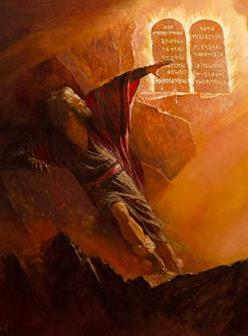 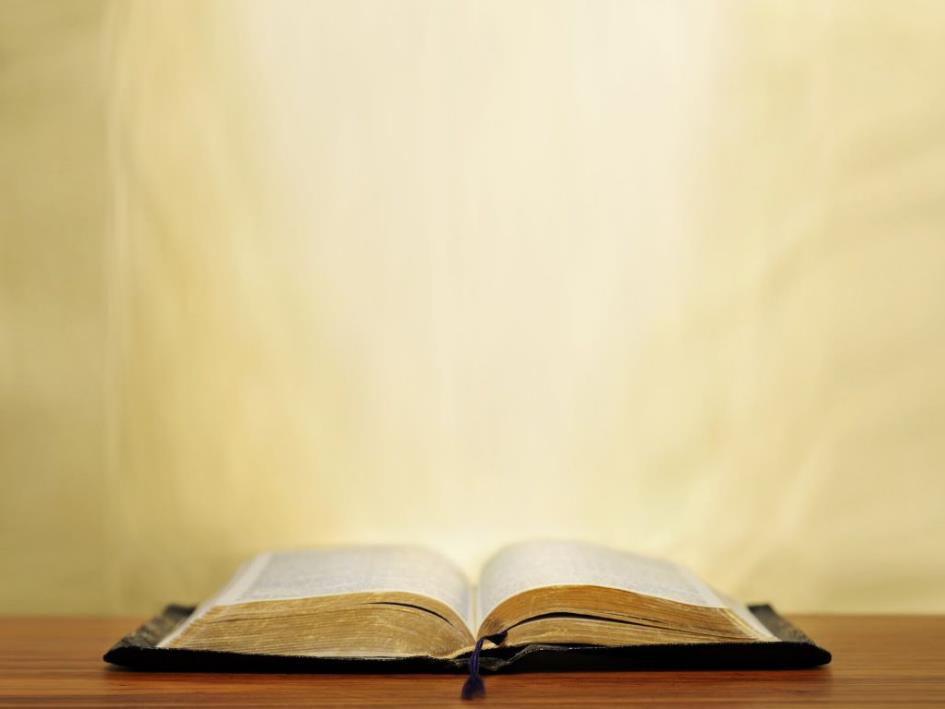 Deuteronomy 11:31-32
31 “For you are about to cross the Jordan to go in to possess the land which the Lord your God is giving you, and you shall possess it and live in it, 32 and you shall be careful to do all the statutes and the judgments which I am setting before you today.
Law & Grace: Lesson 6 A Mountaintop Experience – Part 2
Were you aware that…
…all of ‘The 10 Commandments’ were also clarified with additional laws? (i.e., how those presumed guilty were to be presented, charged, proven guilty, and punished)  
…all of the rest of the laws in regard  to ‘The 10’ were to be followed with equal attention to detail and ‘weight’, even in regards to the execution of the prescribed punishments?
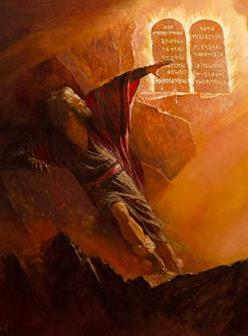 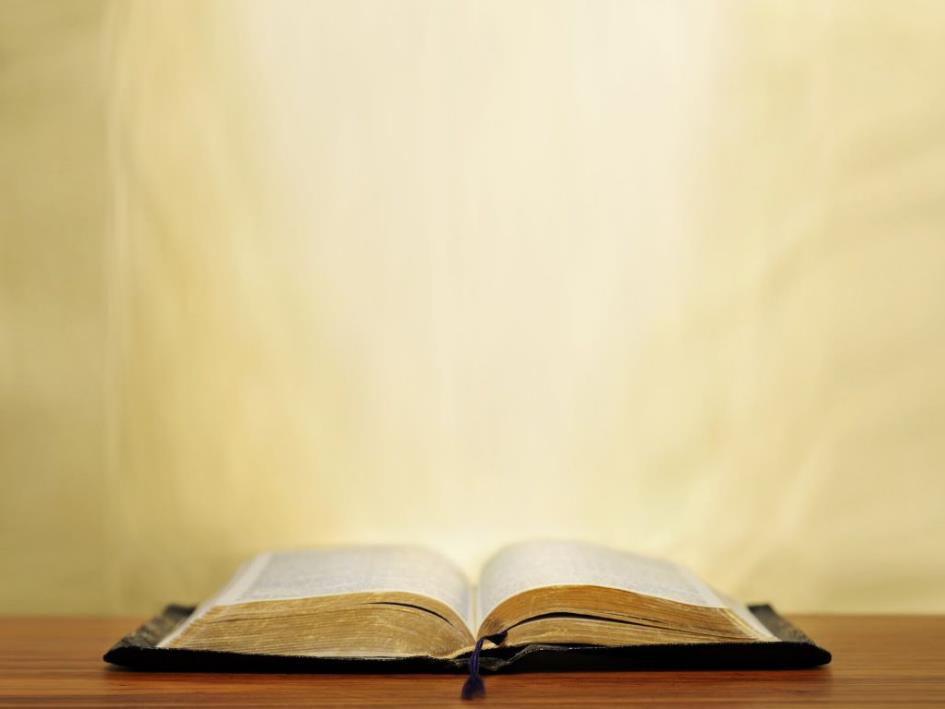 John 8:1–5
1 But Jesus went to the Mount of Olives. 2 Early in the morning He came again into the temple, and all the people were coming to Him; and He sat down and began to teach them. 3 The scribes and the Pharisees brought a woman caught in adultery,…4 in the very act. 5 “Now in the Law Moses commanded us to stone such women;…
Leviticus 20:10
If there is a man who commits adultery with another man’s wife, one who commits adultery with his friend’s wife, the adulterer and the adulteress shall surely be put to death.
Law & Grace: Lesson 6 A Mountaintop Experience – Part 2
Were you aware that…
…when God gave Moses ‘the 10’, He commanded Moses to teach the Children of Israel, all 613 of the statutes and judgments of the Law (Deu. 4:14)? 
…the reason that ‘The 10”’ were written on tablets of stone, by the finger of God, was specifically so that they could be placed in the Ark of the Covenant –as a representation of ‘the whole Law’?
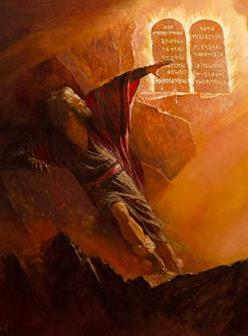 All 613 Laws!
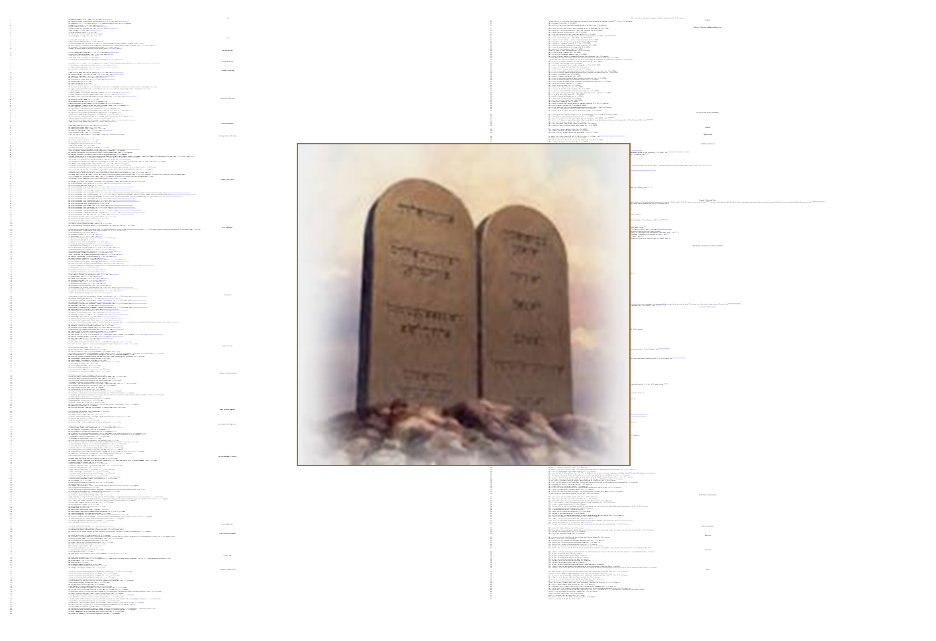 Law & Grace: Lesson 6 A Mountaintop Experience – Part 2
Were you aware that…
…when God gave Moses ‘the 10’, He commanded Moses to teach the Children of Israel, all 613 of the statutes and judgments of the Law (Deu. 4:14)?
…the reason that ‘The 10’ were written on tablets of stone, by the finger of God, was specifically so that they could be placed in the Ark of the Covenant – as a representation of ‘the whole Law’?
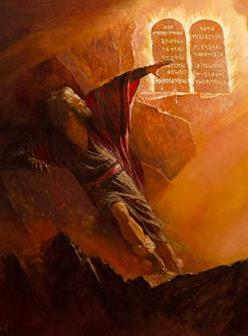 Law & Grace: Lesson 6 A Mountaintop Experience – Part 2
The Ark of the Covenant
Exodus 25:10-22
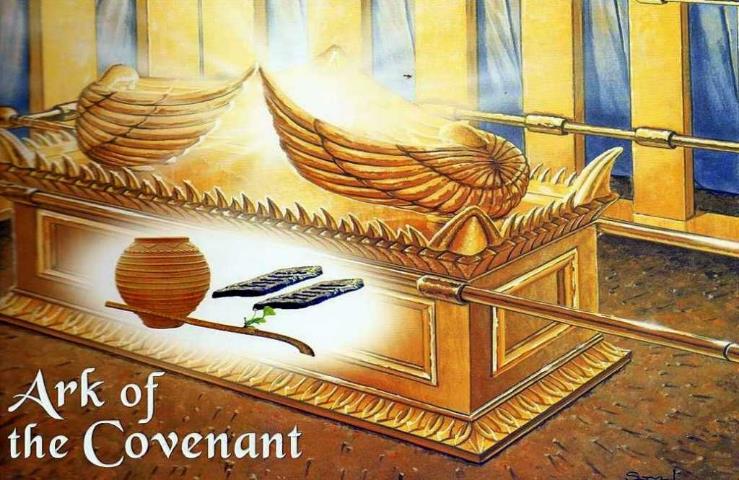 Law & Grace: Lesson 6 A Mountaintop Experience – Part 2
Were you aware that…
…‘The 10’ were not the first commands given in the Bible? – being fruitful and multiplying (Gen. 1:28; 9:1, 7), and male circumcision (Gen. 17:1-14) and observing Passover (Exo. 12:1) were all given beforehand.
…the statutes in the Law of Moses that were not revealed to Moses by prior revelation, by the contents of ‘The 10’ or by God speaking, were revealed by angels? (c.f. Acts 7:53; Galatians 3:19; Hebrews 2:2)
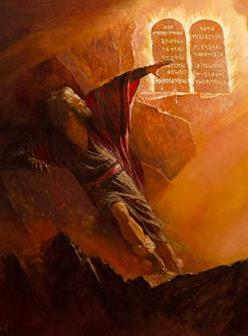 Law & Grace: Lesson 6 A Mountaintop Experience – Part 2
Were you aware that…
…‘The 10’ were not sequentially, the first laws given in the Law of Moses? – being fruitful and multiplying (Gen. 1:28; 9:1, 7), and male circumcision (Gen. 17:1-14) and observing Passover (Exo. 12:1) were all given before.
…the statutes in the Law of Moses that were not revealed by 1) prior revelation, 2) in the contents of ‘The 10’ or 3) by God directly speaking, were revealed by angels? (c.f. Acts 7:53; Galatians 3:19; Hebrews 2:2)
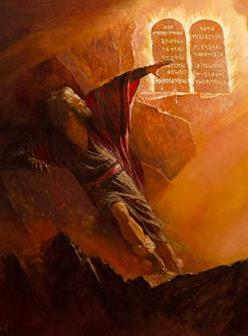 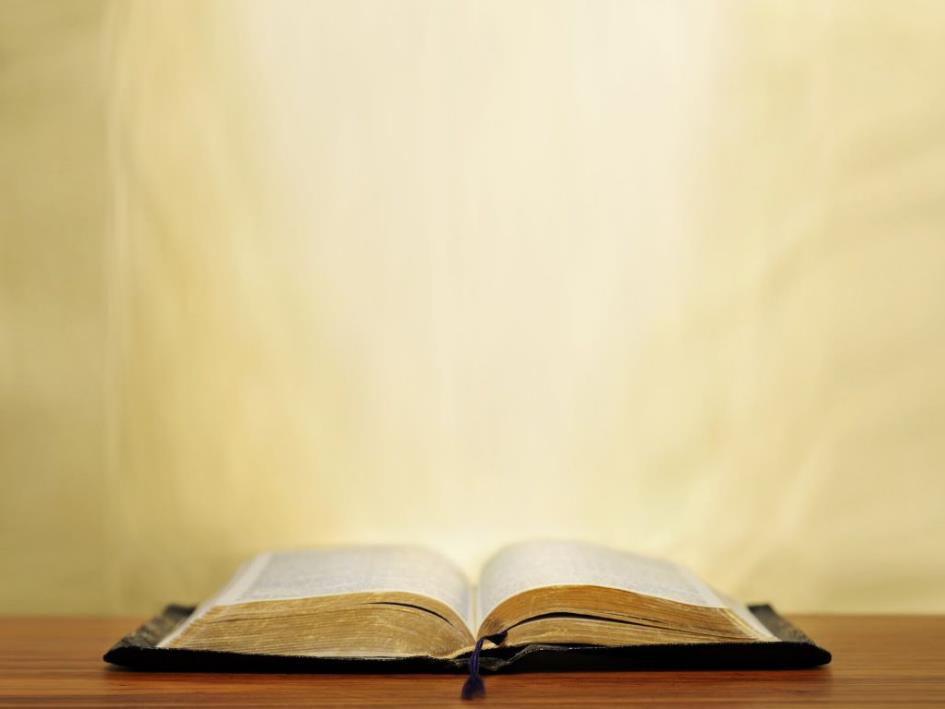 Acts 7:53
you who received the law as ordained by angels, and yet did not keep it.”
Galatians 3:19
Why the Law then? It was added because of transgressions, having been ordained through angels by the agency of a mediator, until the seed would come to whom the promise had been made.
Hebrews 2:2
For if the word spoken through angels proved unalterable, and every transgression and disobedience received a just penalty,
Session 6 Outline
Review
Purpose, Aim, and Objective
Session 5
A Mountaintop Experience – Part 2 (Exo. 20:1-21)
General Information
Contrast & Comparison of Law & Grace
Conclusion
Law & Grace: Lesson 6 A Mountaintop Experience – Part 2
We have died to the Law
including ‘The 10’
We have died in relationship to the entire Law of Moses (Rom. 7:4; Gal. 2:19).
We have been released from the Law to be joined to Christ (Rom. 7:4, 6). 
The singular reigning principal or rule of life during the Church Age, is GRACE (Rom. 5:20-21).
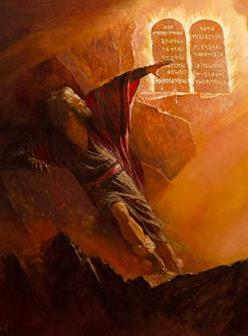 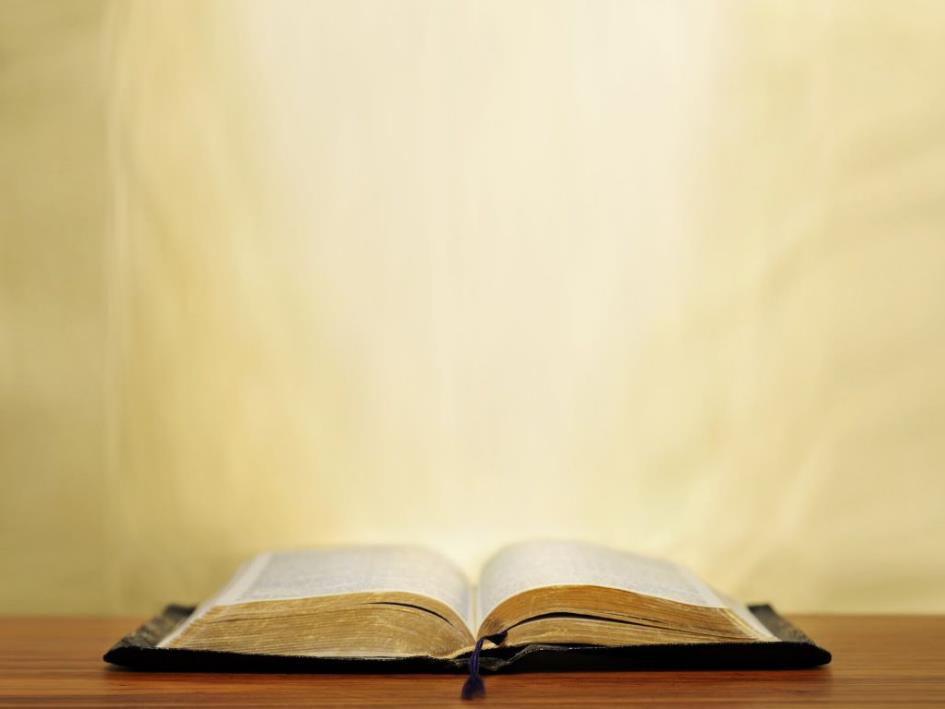 Romans 7:4, 6
4 Therefore, my brethren, you also were made to die to the Law through the body of Christ, so that you might be joined to another, to Him who was raised from the dead, in order that we might bear fruit for God….6 But now we have been released from the Law, having died to that by which we were bound, so that we serve in newness of the Spirit and not in oldness of the letter.
Galatians 2:19
For through the Law I died to the Law, so that I might live to God.
Law & Grace: Lesson 6 A Mountaintop Experience – Part 2
We have been released from the Law
including ‘The 10’
We have died in relationship to the entire Law of Moses (Rom. 7:4; Gal. 2:19).
We have been released from the Law to be joined to Christ (Rom. 7:4, 6). 
The singular reigning principal or rule of life during the Church Age, is GRACE (Rom. 5:20-21).
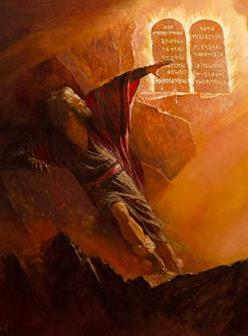 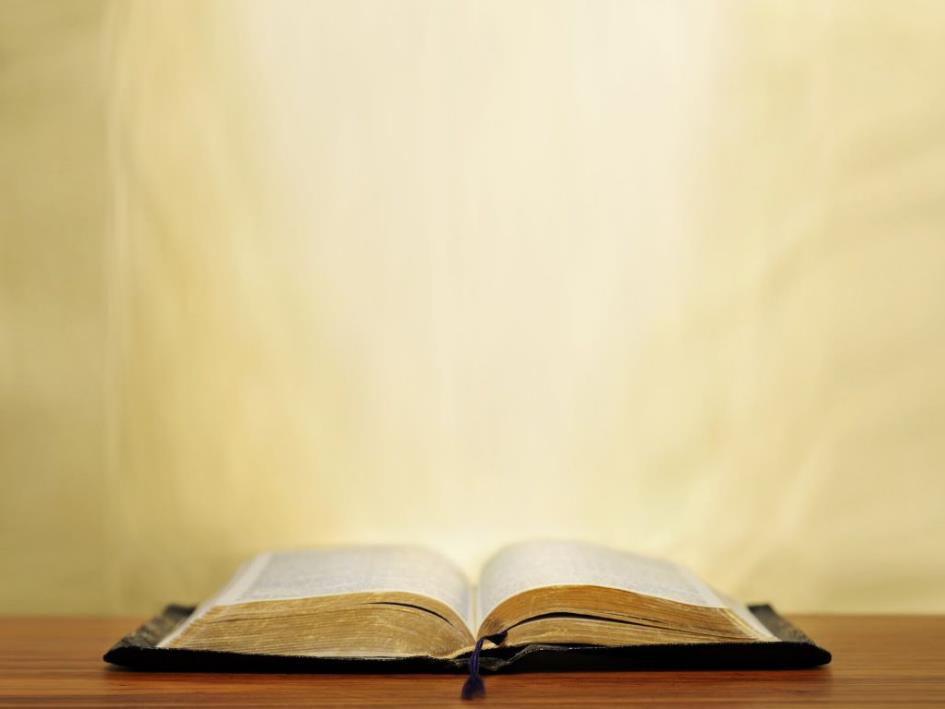 Romans 7:4, 6
4 Therefore, my brethren, you also were made to die to the Law through the body of Christ, so that you might be joined to another, to Him who was raised from the dead, in order that we might bear fruit for God….6 But now we have been released from the Law, having died to that by which we were bound, so that we serve in newness of the Spirit and not in oldness of the letter.
Law & Grace: Lesson 6 A Mountaintop Experience – Part 2
Grace - the Church’s Reigning Principal!
We have died in relationship to the entire Law of Moses (Rom. 7:4; Gal. 2:19).
We have been released from the Law to be joined to Christ (Rom. 7:4, 6). 
The singular reigning principal or rule of life during the Church Age, is GRACE (Rom. 5:20-21).
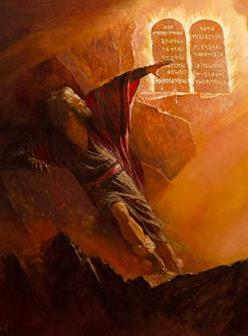 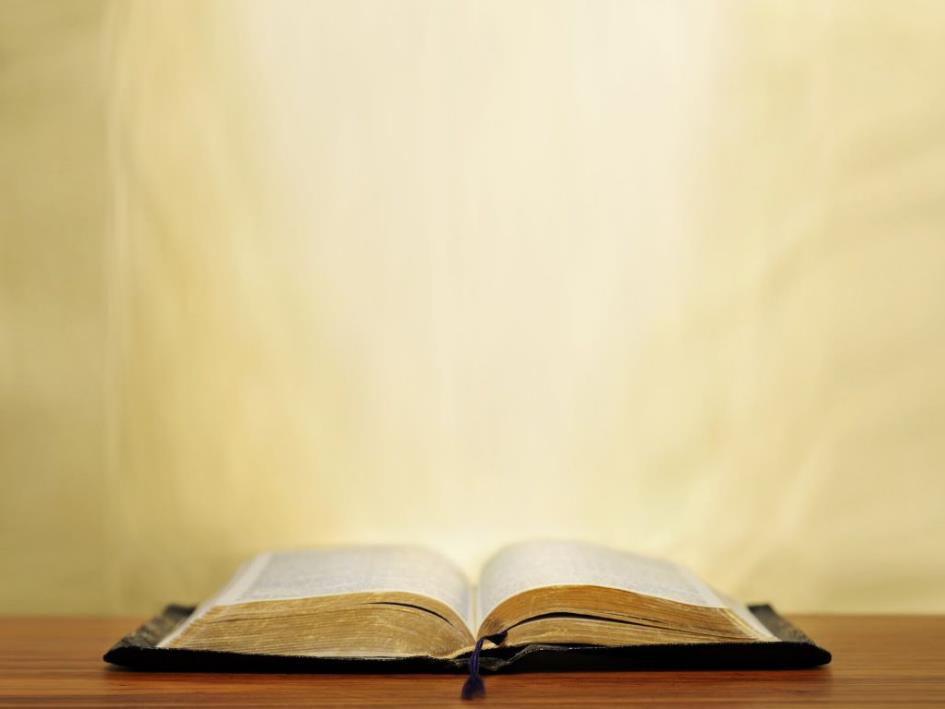 Romans 5:20–21
20 The Law came in so that the transgression would increase; but where sin increased, grace abounded all the more, 21 so that, as sin reigned in death, even so grace would reign through righteousness to eternal life through Jesus Christ our Lord.
Tom ConstableExpository Notes on the Bible (Ro 5:20). Galaxie Software. (2003).
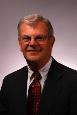 One of the purposes of the Mosaic Law was to increase the sinfulness of people. It did so at least by exposing behavior that was until then not obviously contrary to God’s will. God did this to prove man’s sinfulness to him…However when God provided Jesus Christ, He provided grace (favor) that far exceeded the sin that He exposed when He provided the Law.
Law & Grace: Lesson 6 A Mountaintop Experience – Part 2
The Law is a ministry of death and condemnation – including ‘The 10’
‘The  10 Commandments’ as given are holy and righteous and good (Rom. 7:12-16).
The Law demands obedience but provides no power to comply with those demands so, the Law becomes fatal.  
That is why Paul called even ‘The 10 Commandments’ a ministry of death and condemnation (2 Cor. 3:7-11: ‘tablets’ and ‘letters engraved in stone’ refers specifically   to ‘The 10’).
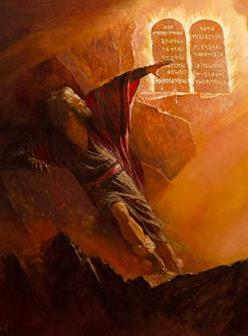 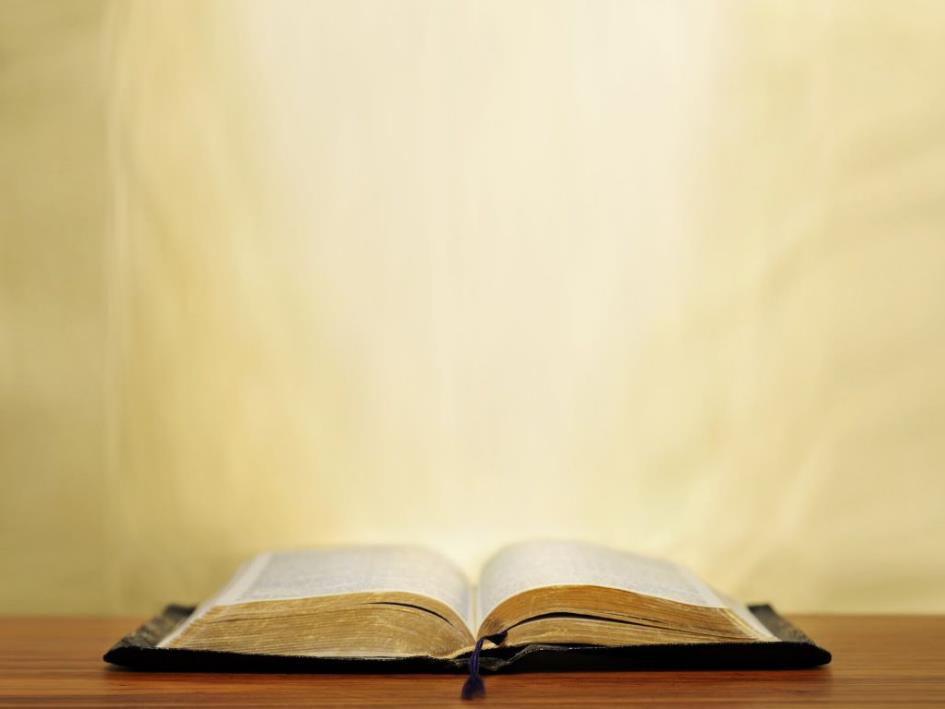 Rom. 7:12-16
12 So then, the Law is holy, and the commandment is holy and righteous and good. 13 Therefore did that which is good become a cause of death for me? May it never be! Rather it was sin, in order that it might be shown to be sin by effecting my death through that which is good, so that through the commandment sin would become utterly sinful. 14 For we know that the Law is spiritual, but I am of flesh, sold into bondage to sin. 15 For what I am doing, I do not understand; for I am not practicing what I would like to do, but I am doing the very thing I hate. 16 But if I do the very thing I do not want to do, I agree with the Law, confessing that the Law is good.
Law & Grace: Lesson 6 A Mountaintop Experience – Part 2
The Law is a ministry of death and condemnation – including ‘The 10’
‘The  10 Commandments’ as given are holy and righteous and good (Rom. 7:12-16).
The Law demands obedience but provides no power to comply with those demands so, the Law becomes fatal. 
That is why Paul called even ‘The 10 Commandments’ a ministry of death and condemnation (2 Cor. 3:7-11: ‘tablets’ and ‘letters engraved in stone’ refers specifically   to ‘The 10’).
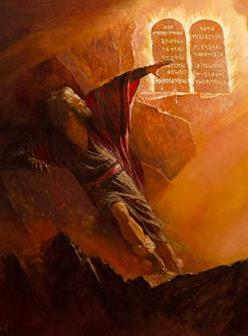 Law & Grace: Lesson 6 A Mountaintop Experience – Part 2
The Law is a ministry of death and condemnation – including ‘The 10’
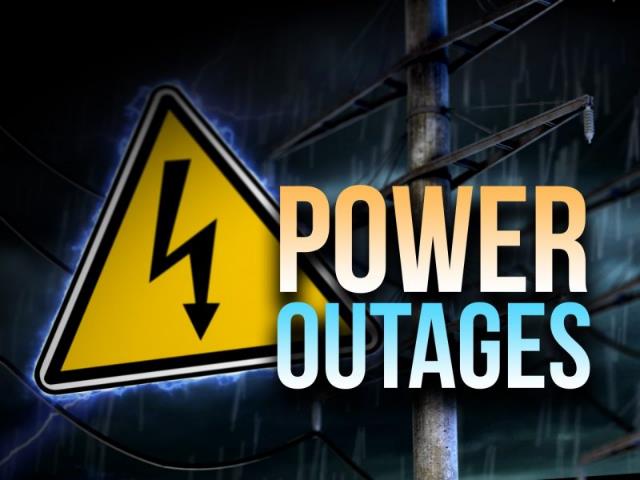 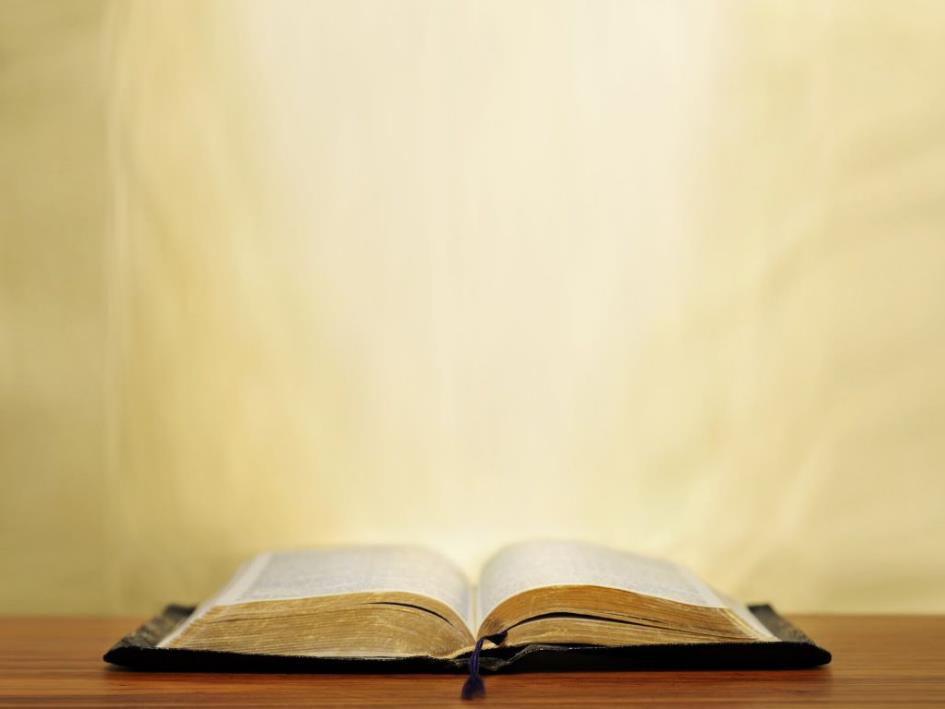 Exodus 35:2–3
2 “For six days work may be done, but on the seventh day you shall have a holy day, a sabbath of complete rest to the LORD; whoever does any work on it shall be put to death. 3 “You shall not kindle a fire in any of your dwellings on the sabbath day.”
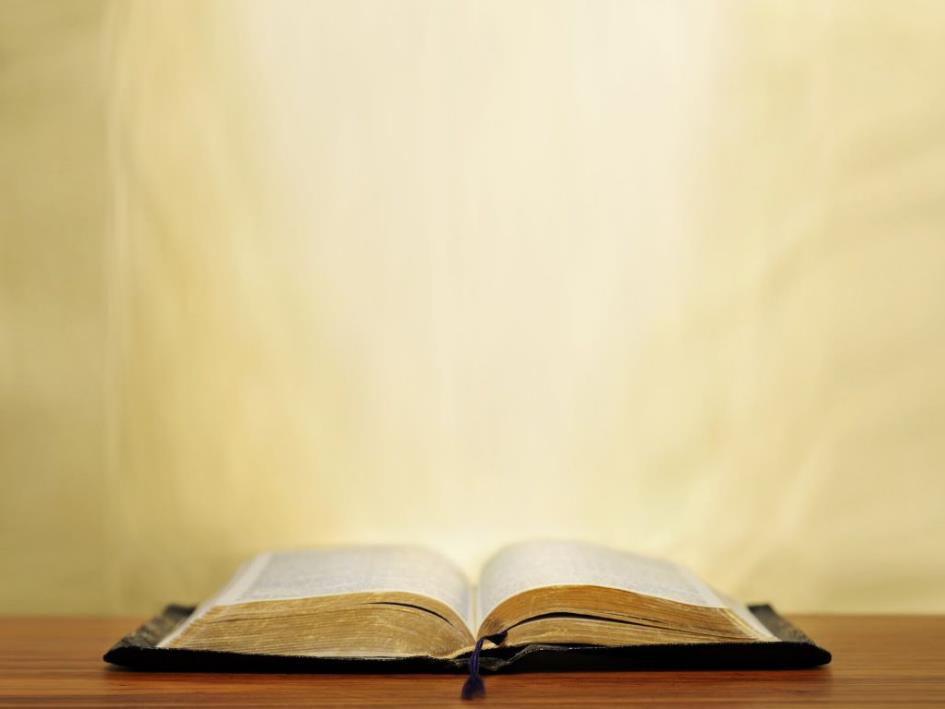 Numbers 15:32–36
32 Now while the sons of Israel were in the wilderness, they found a man gathering wood on the sabbath day. 33 Those who found him gathering wood brought him to Moses and Aaron and to all the congregation; 34 and they put him in custody because it had not been declared what should be done to him. 35 Then the Lord said to Moses, “The man shall surely be put to death; all the congregation shall stone him with stones outside the camp.” 36 So all the congregation brought him outside the camp and stoned him to death with stones, just as the Lord had commanded Moses.
Law & Grace: Lesson 6 A Mountaintop Experience – Part 2
The Law is a ministry of death and condemnation – including ‘The 10’
‘The  10 Commandments’ as given are holy and righteous and good (Rom. 7:12-16).
The Law demands obedience but provides no power to comply with those demands so, the Law becomes fatal. 
That is why Paul called even ‘The 10 Commandments’ a ministry of death and condemnation (2 Cor. 3:7-11: ‘tablets’ and ‘letters engraved in stone’ refers specifically  to ‘The 10’).
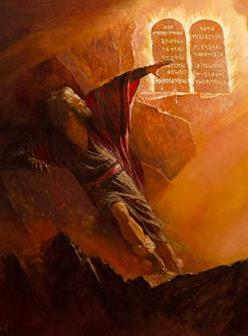 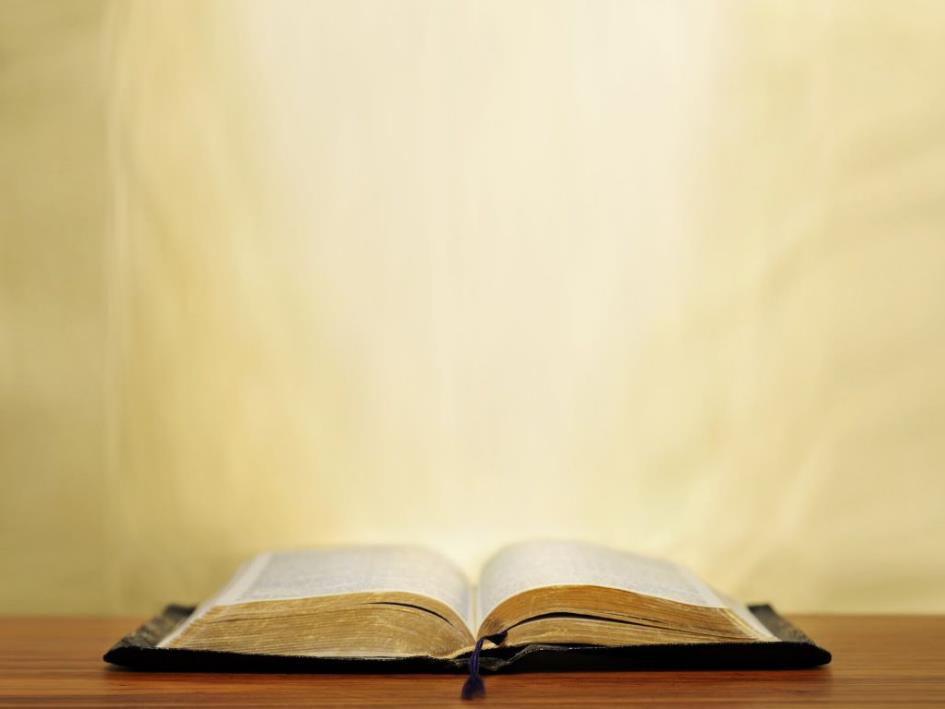 2 Corinthians 3:7-9
7 But if the ministry of death, in letters engraved on stones, came with glory, so that the sons of Israel could not look intently at the face of Moses because of the glory of his face, fading as it was, 8 how will the ministry of the Spirit fail to be even more with glory? 9 For if the ministry of condemnation has glory, much more does the ministry of righteousness abound in glory.
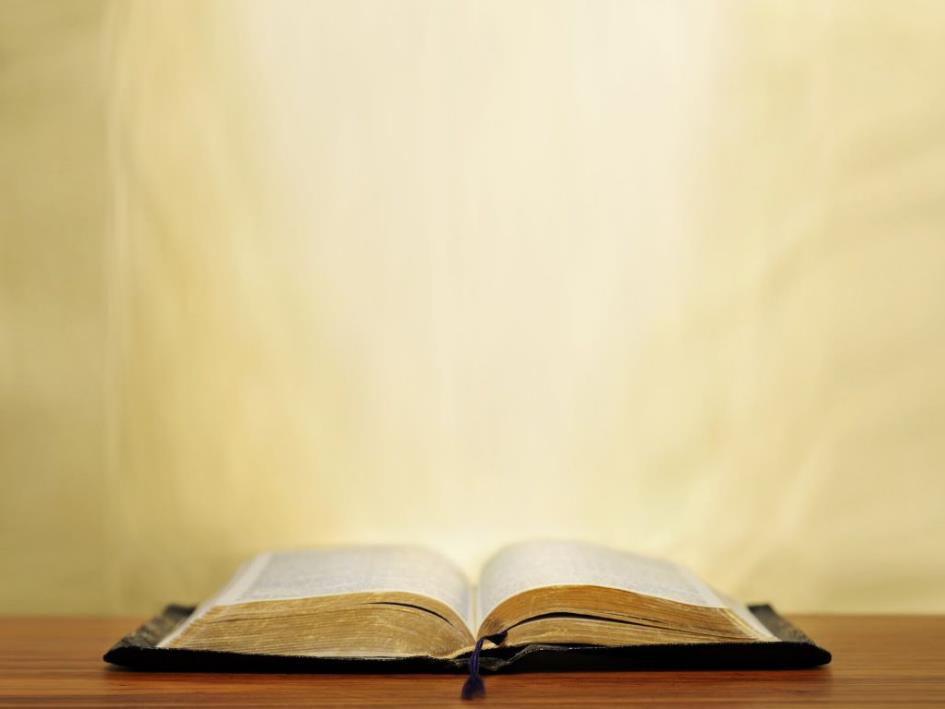 2 Corinthians 3:12-16
12 Therefore having such a hope, we use great boldness in our speech, 13 and are not like Moses, who used to put a veil over his face so that the sons of Israel would not look intently at the end of what was fading away. 14 But their minds were hardened; for until this very day at the reading of the old covenant the same veil remains unlifted, because it is removed in Christ. 15 But to this day whenever Moses is read, a veil lies over their heart; 16 but whenever a person turns to the Lord, the veil is taken away.
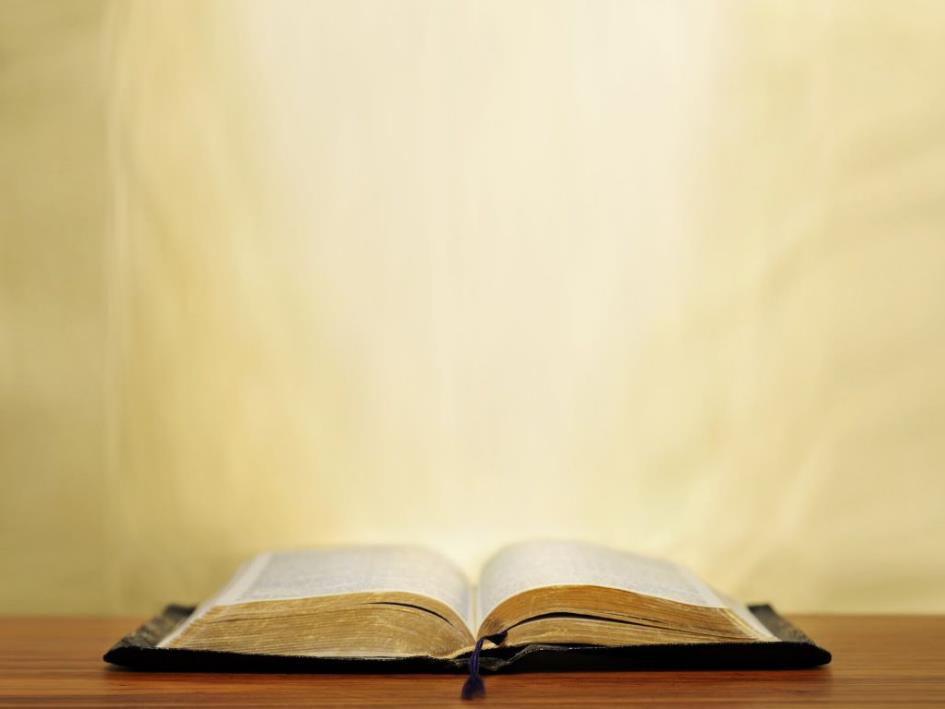 2 Corinthians 3:12-16
12 Therefore having such a hope, we use great boldness in our speech, 13 and are not like Moses, who used to put a veil over his face so that the sons of Israel would not look intently at the end of what was fading away. 14 But their minds were hardened; for until this very day at the reading of the old covenant the same veil remains unlifted, because it is removed in Christ. 15 But to this day whenever Moses is read, a veil lies over their heart; 16 but whenever a person turns to the Lord, the veil is taken away.
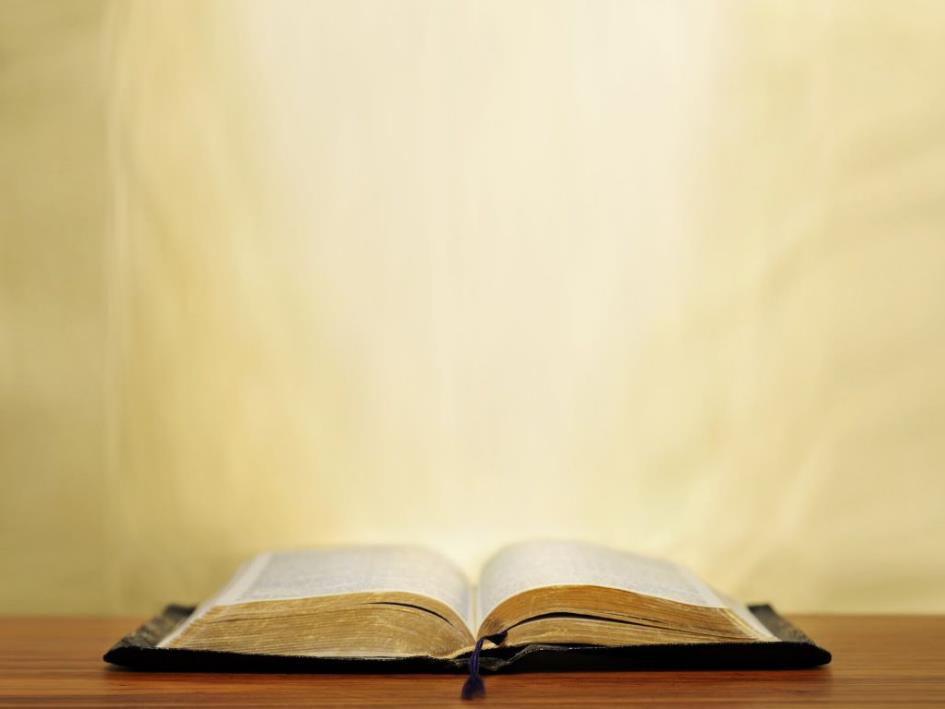 2 Corinthians 3:12-16
12 Therefore having such a hope, we use great boldness in our speech, 13 and are not like Moses, who used to put a veil over his face so that the sons of Israel would not look intently at the end of what was fading away. 14 But their minds were hardened; for until this very day at the reading of the old covenant the same veil remains unlifted, because it is removed in Christ. 15 But to this day whenever Moses is read, a veil lies over their heart; 16 but whenever a person turns to the Lord, the veil is taken away.
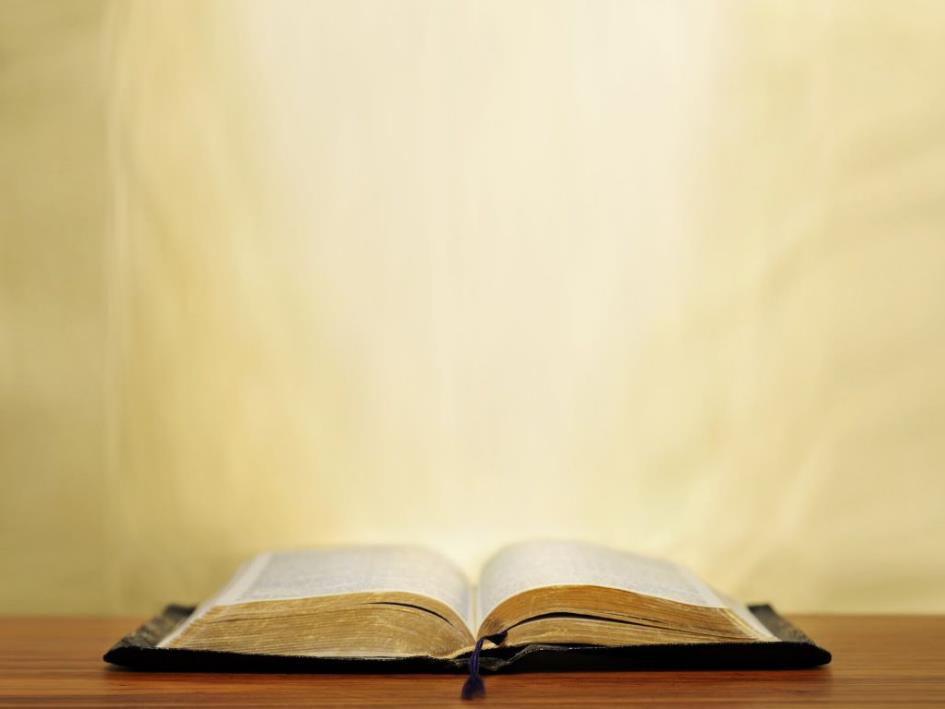 2 Corinthians 3:12-16
12 Therefore having such a hope, we use great boldness in our speech, 13 and are not like Moses, who used to put a veil over his face so that the sons of Israel would not look intently at the end of what was fading away. 14 But their minds were hardened; for until this very day at the reading of the old covenant the same veil remains unlifted, because it is removed in Christ. 15 But to this day whenever Moses is read, a veil lies over their heart; 16 but whenever a person turns to the Lord, the veil is taken away.
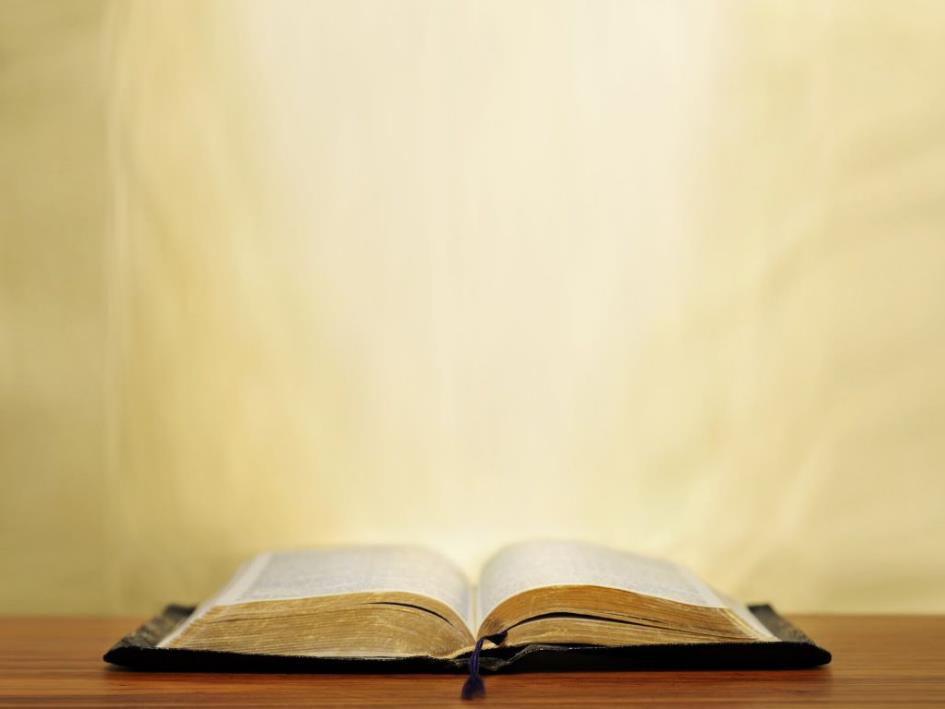 2 Corinthians 3:17-18
17 Now the Lord is the Spirit, and where the Spirit of the Lord is, there is liberty. 18 But we all, with unveiled face, beholding as in a mirror the glory of the Lord, are being transformed into the same image from glory to glory, just   as from the Lord, the Spirit.
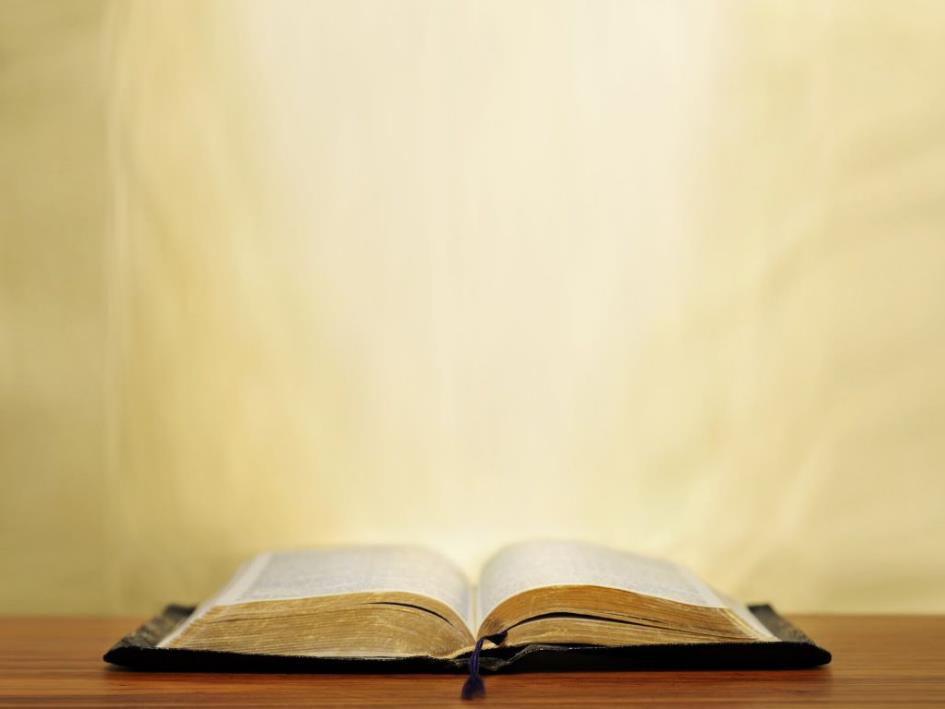 2 Corinthians 3:17-18
17 Now the Lord is the Spirit, and where the Spirit of the Lord is, there is liberty. 18 But we all, with unveiled face, beholding as in a mirror the glory of the Lord, are being transformed into the same image from glory to glory, just   as from the Lord, the Spirit.
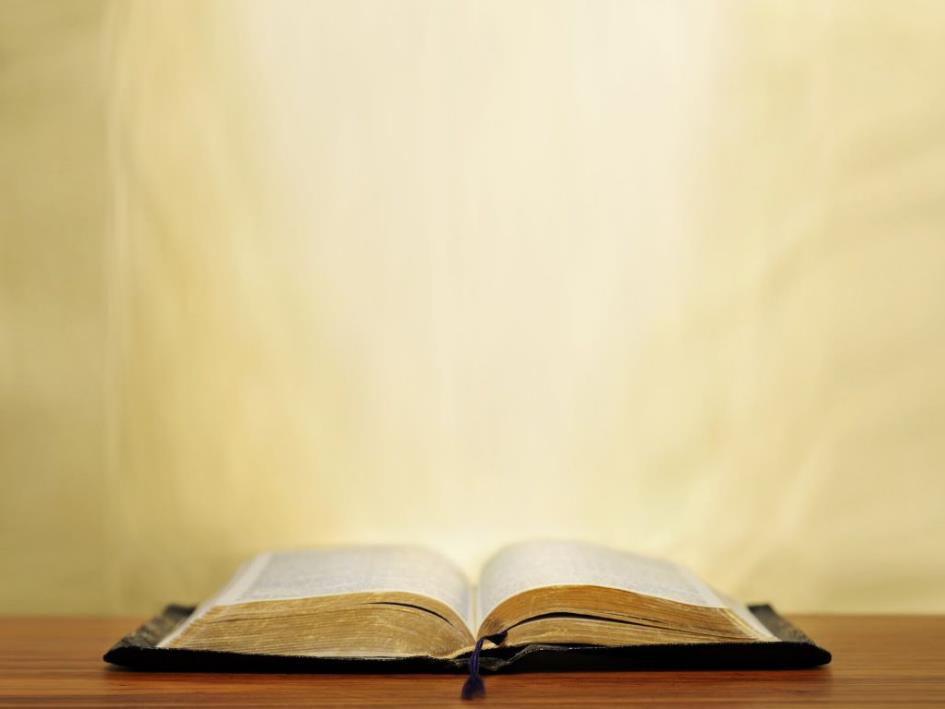 2 Corinthians 3:17-18
17 Now the Lord is the Spirit, and where the Spirit of the Lord is, there is liberty. 18 But we all, with unveiled face, beholding as in a mirror the glory of the Lord, are being transformed into the same image from glory to glory, just   as from the Lord, the Spirit.
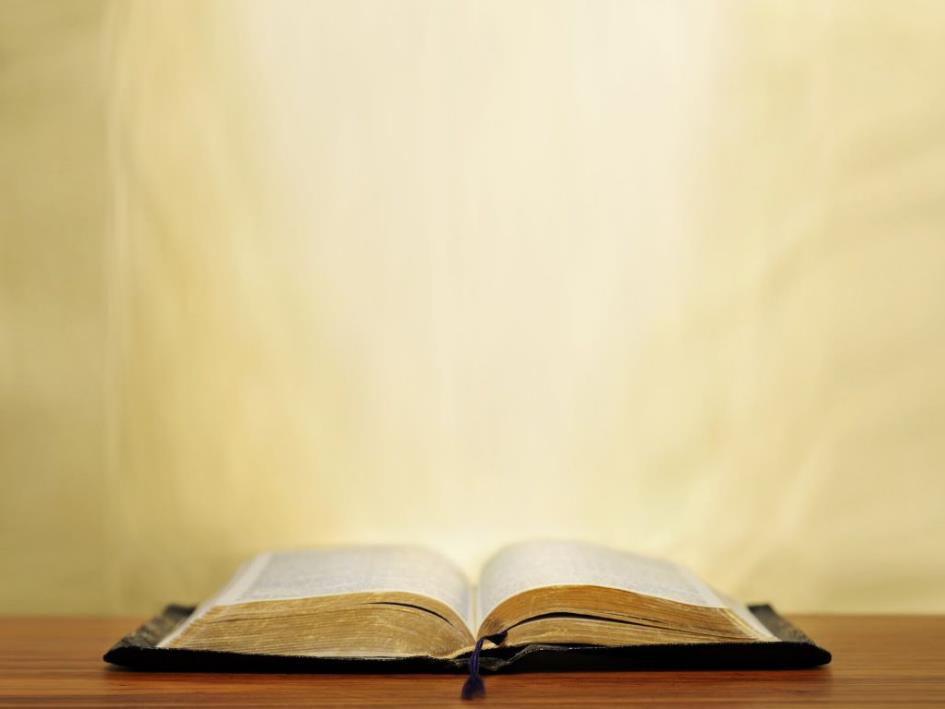 2 Corinthians 3:17-18
17 Now the Lord is the Spirit, and where the Spirit of the Lord is, there is liberty. 18 But we all, with unveiled face, beholding as in a mirror the glory of the Lord, are being transformed into the same image from glory to glory, just   as from the Lord, the Spirit.
Law & Grace: Lesson 6 A Mountaintop Experience – Part 2
Why are 9 of ‘The 10’ quoted in the New Testament?
Some of the quotes of the ‘The 10’ are quoted in the New Testament because  Christ was speaking to the Jews in Israel, when they were under the Law of Moses (Mat. 5:27; 15:4). 
Other quotes in the New Testament are to convey the moral and evident principles of the Law to us in Christ’s Body so that we will incorporate them. (2 Cor. 13:1; Eph. 6:1-3; 1 Tim. 5:19)
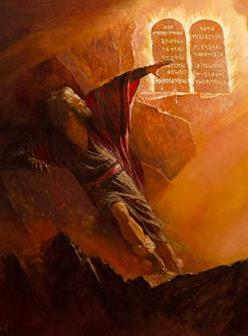 Law & Grace: Lesson 6 A Mountaintop Experience – Part 2
Why are 9 of ‘The 10’ quoted in the New Testament?
Some of the quotes of the ‘The 10’ are quoted in the New Testament because  Christ was speaking to the Jews in Israel, when they were under the Law of Moses (Mat. 5:27; 15:4). 
Other quotes in the New Testament are to convey the moral and evident principles of the Law to us in Christ’s Body so that we will incorporate them. (2 Cor. 13:1; Eph. 6:1-3; 1 Tim. 5:19)
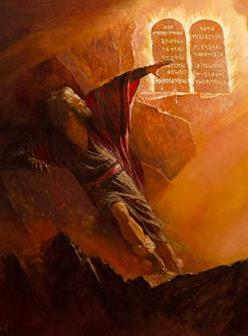 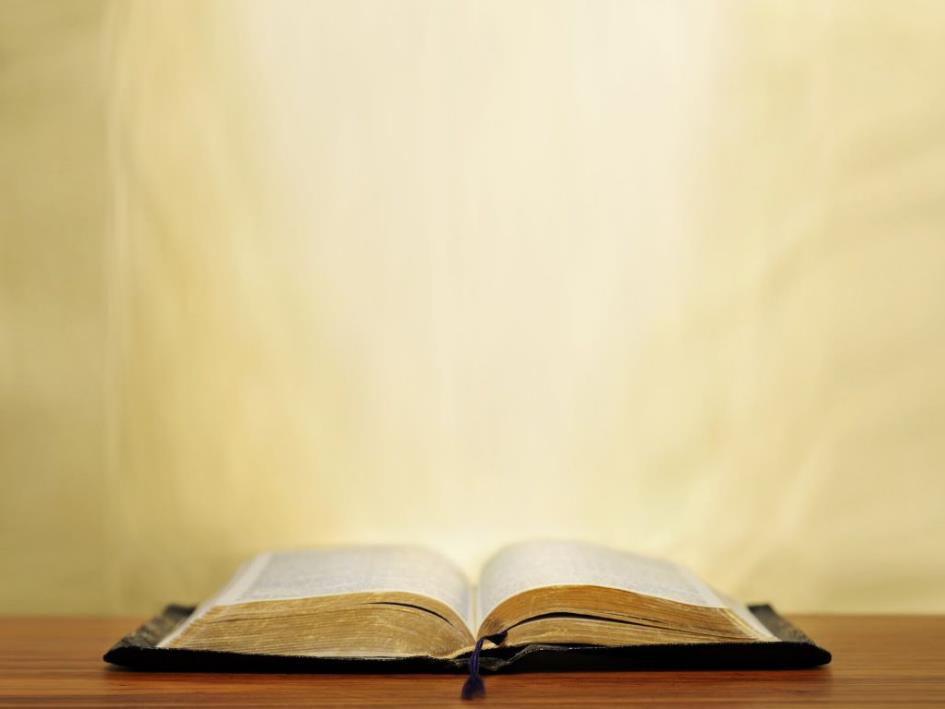 1 Tim. 5:19
Do not receive an accusation against an elder except on the basis of two or three witnesses.
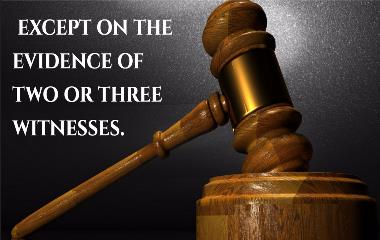 Law & Grace: Lesson 6 A Mountaintop Experience – Part 2
Why are 9 of ‘The 10’ quoted in the New Testament?
But some quotes of and references to ‘The 10’ are to show that we cannot live out the Law of Moses as an act of our  own wills alone and that we are not under the Law of Moses (Romans 7:7-8).
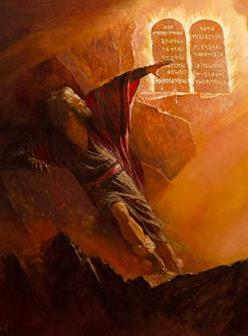 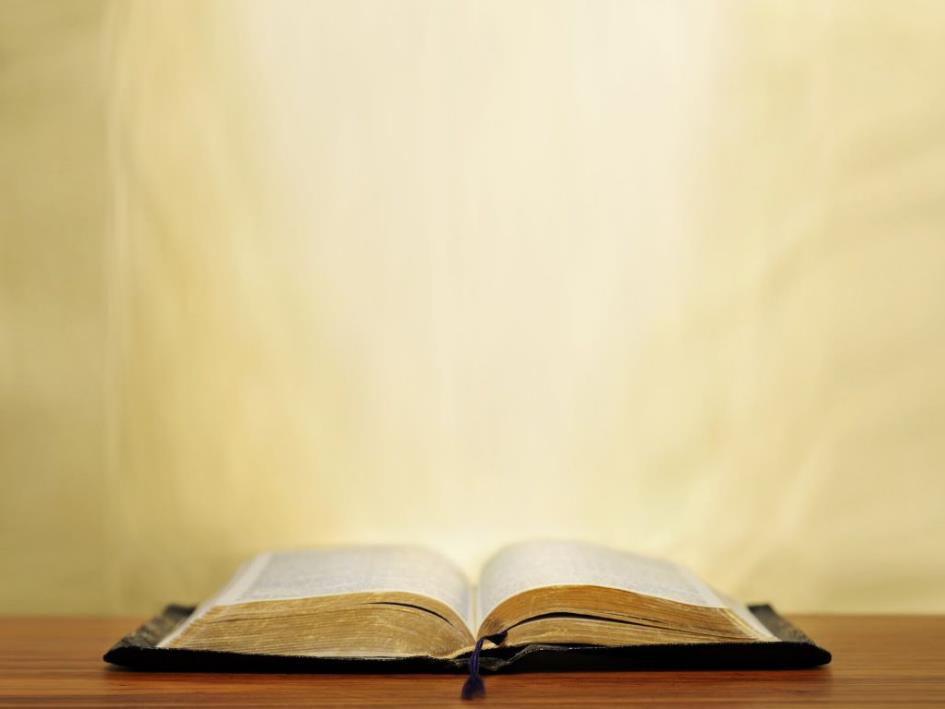 Romans 7:7-8b
7 What shall we say then? Is the Law sin? May it never be! On the contrary, I would not have come to know sin except through the Law; for I would not have known about coveting if the Law had not said, “You shall not covet.” 8 But sin, taking opportunity through the commandment, produced in me coveting of every kind…
Law & Grace: Lesson 6 A Mountaintop Experience – Part 2
Sabbath Set Aside
We’ve made reference to the fact that one of the 10 is not quoted in the New Testament, namely the Sabbath. (Colossians 2:16-17)
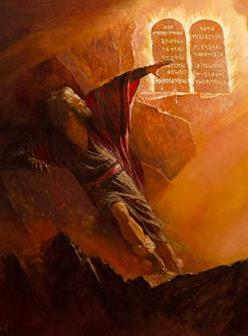 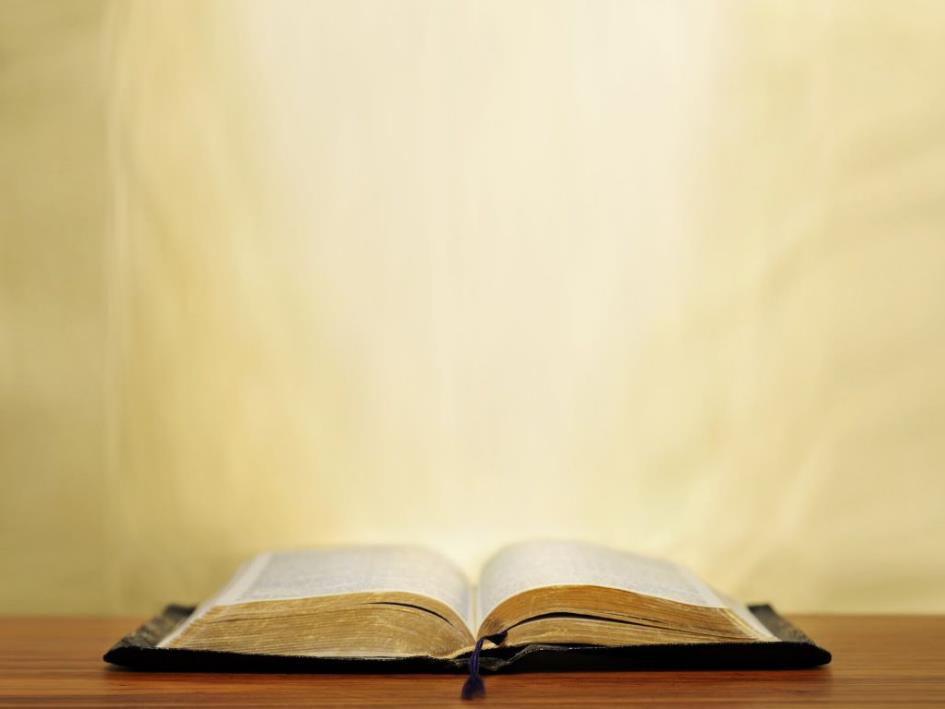 Colossians 2:16-17
16 Therefore no one is to act as your judge in regard to food or drink or in respect to a festival or a new moon or a Sabbath day-- 17 things which are a mere shadow of what is to come; but the substance belongs to Christ.
Law & Grace: Lesson 6 A Mountaintop Experience – Part 2
Because of Love, we’re under Grace
Salvation by grace through faith was, and is, and will always be, the means of salvation…from the Garden of Eden until the very end of this present heaven and earth. 
But Grace is not just the means of our  salvation, but also the motive for living, as well as the means for living and the source of opportunity, within the church body.
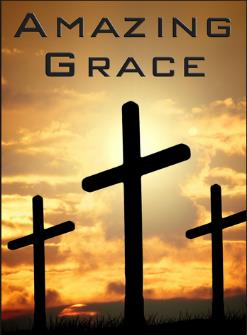 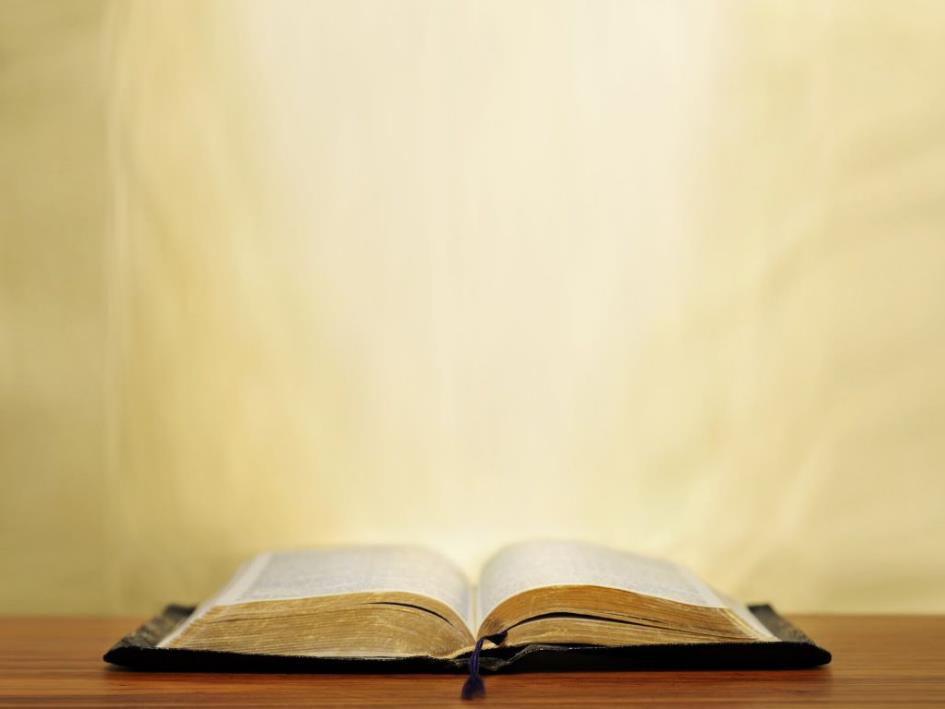 Ephesians 2:10
For we are His workmanship, created in Christ Jesus for good works, which God prepared beforehand so that we would walk in them.
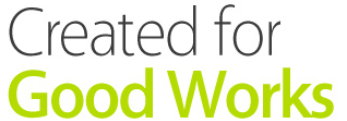 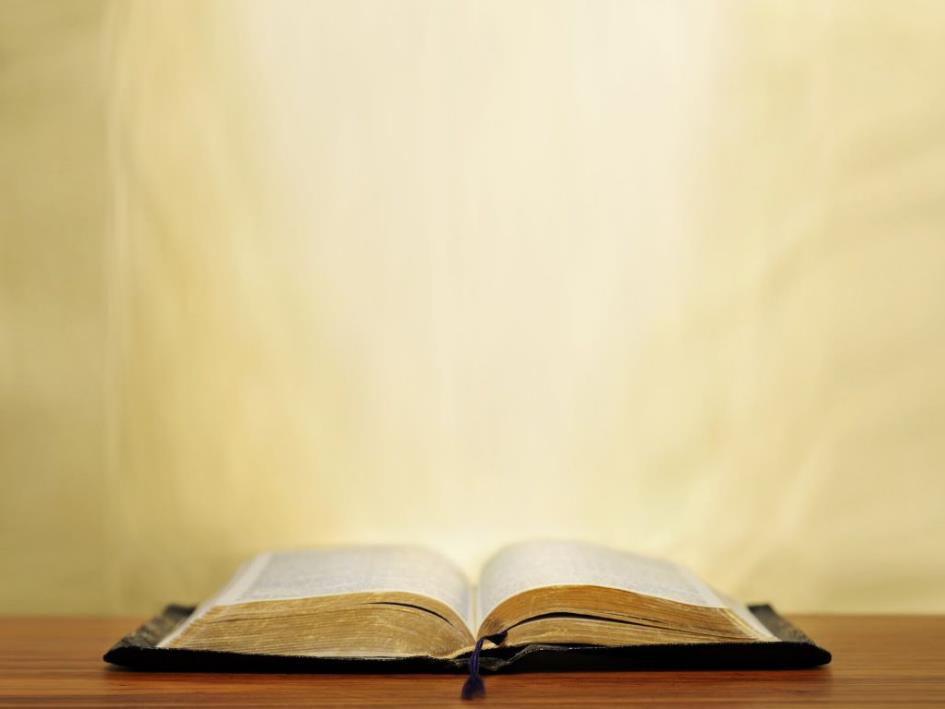 Ephesians 2:4-7
4 But God, being rich in mercy, because of His great love with which He loved us, 5 even when we were dead in our transgressions, made us alive together with Christ (by grace you have been saved), 6 and raised us up with Him, and seated us with Him in the heavenly places in Christ Jesus, 7 so that in the ages to come He might show the surpassing riches of His grace in kindness toward us in Christ Jesus.
Session 6 Outline
Review
Purpose, Aim, and Objective
Session 5
A Mountaintop Experience – Part 2 (Exo. 20:1-21)
General Information
Contrast & Comparison of Law & Grace
Conclusion
Law & Grace: Lesson 6 A Mountaintop Experience – Part 2
CONCLUSION
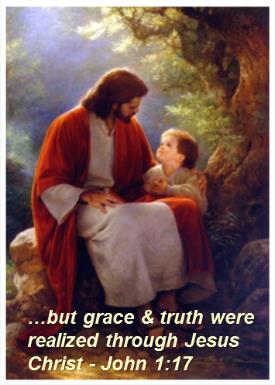 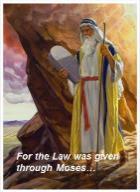 Law & Grace: Lesson 6 A Mountaintop Experience – Part 2
LIVING UNDER LAW OR UNDER GRACE?
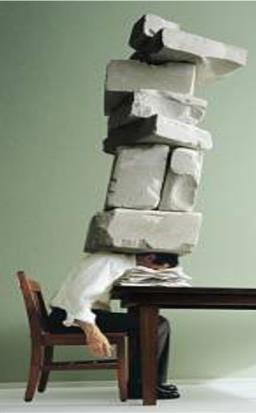 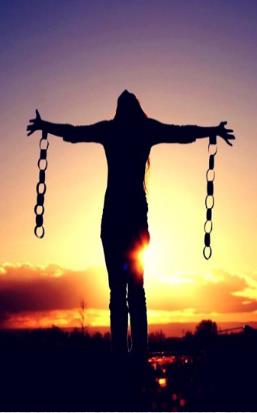 What’s your pleasure?